Школы – ассоциированные партнеры «Сириуса»
2024/2025 учебный год
Образовательный Фонд «Талант и успех» учрежден в декабре 2014 года по инициативе Президента Российской Федерации В. В. Путина, возглавляющего Попечительский совет Фонда
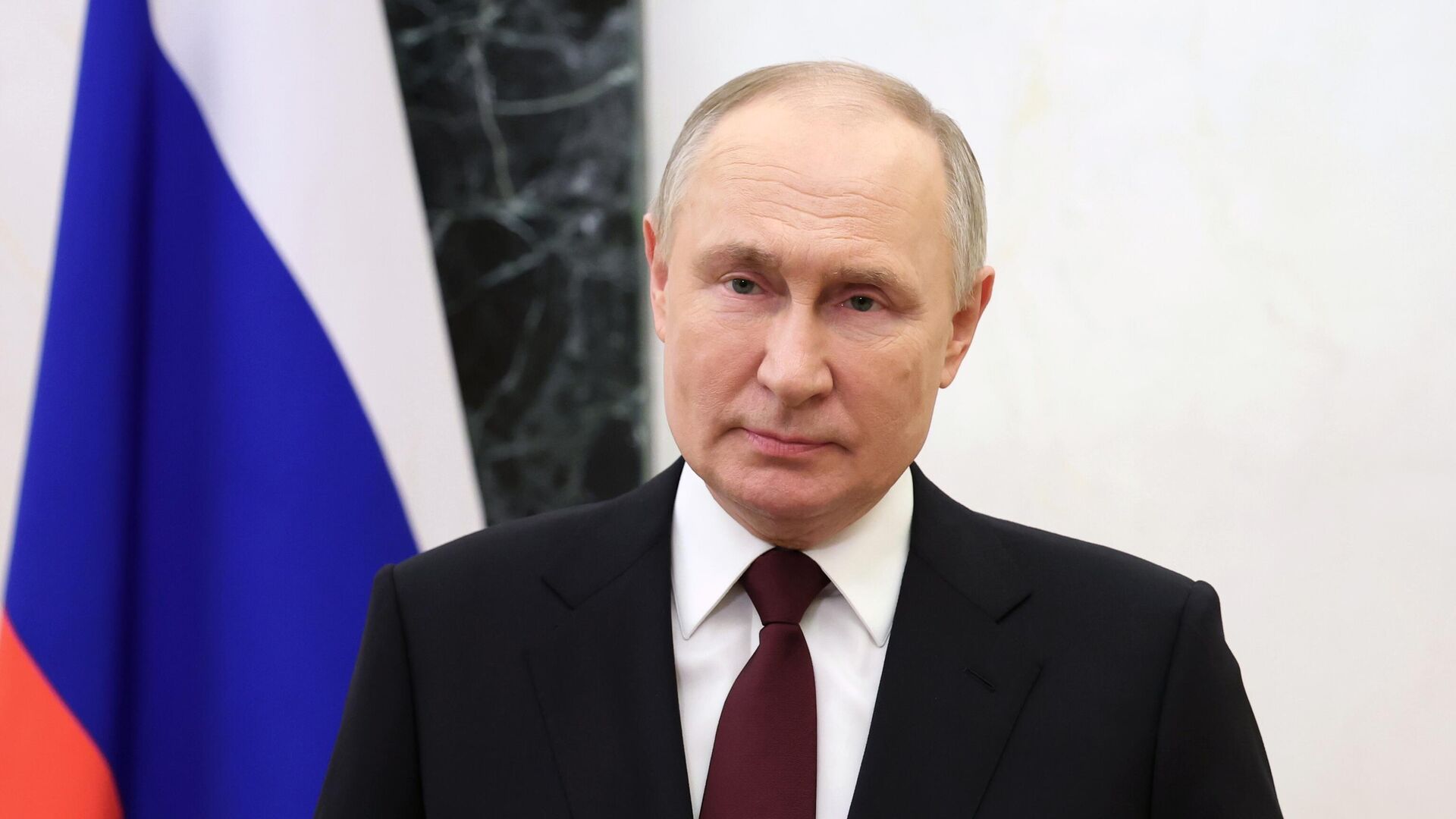 В 2015 году Фонд открыл на базе олимпийской инфраструктуры Сочи Образовательный центр «Сириус»
2
Образовательный центр «Сириус»
Цель ОЦ «Сириус»
раннее выявление, развитие и дальнейшая профессиональная поддержка детей, проявивших выдающиеся способности
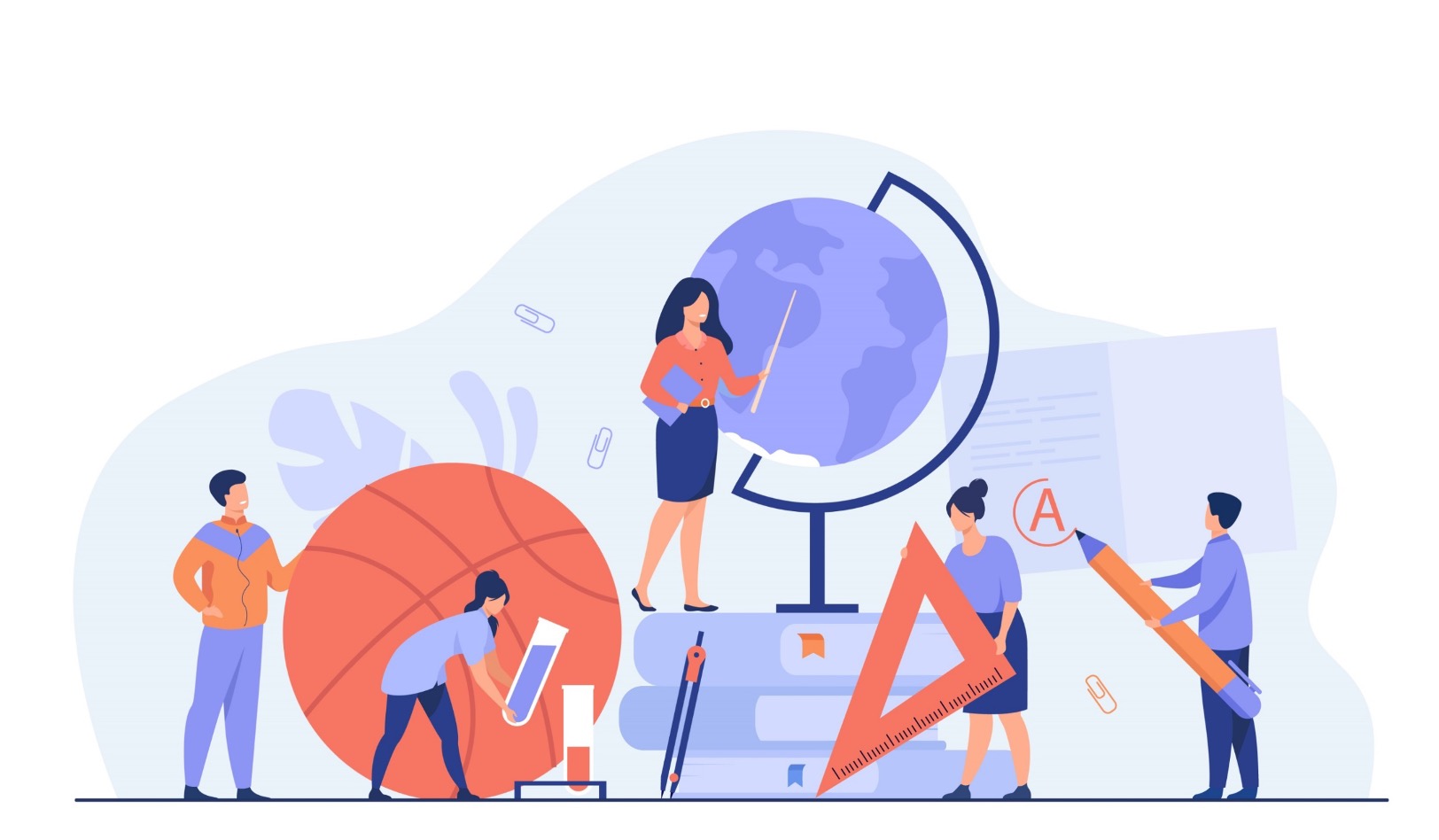 3
Цель
Очные программы «Сириуса»
4 000
школьников в год
4 000
школьников в год
4 000
школьников в год
СПОРТ
НАУКА
ИСКУССТВО
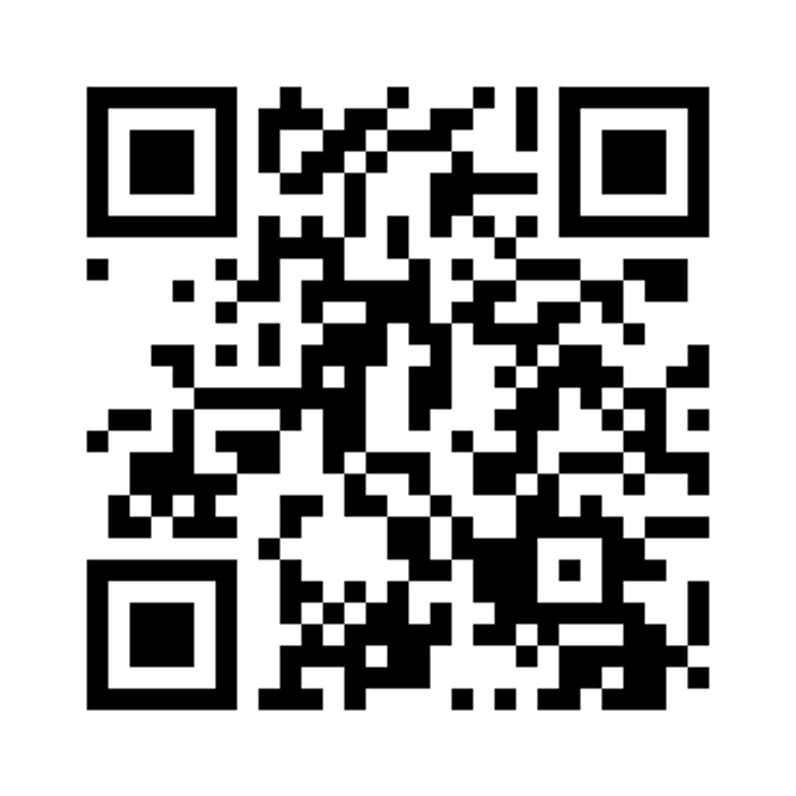 7–9 класс
10–11 класс
Научные программы 
•Научная школа по математике и теоретической информатике
•Термодинамика
•Биотехнология и генетика растений
•и другие
Учебные программы 
•Математика
•Информатика
•Биология
•Физика
•Химия
Календарь программ направления «Наука»
4
Проекты и программы для учащихся
Большие вызовы
Ориентирование школьников и студентов на задачи и вызовы, лежащие в основе Стратегии научно-технологического развития Российской Федерации
9 лет формирования методических и педагогических практик
14 научно-технологических направлений
Педагоги и методисты программы из числа самых передовых научных, академических и индустриальных партнеров
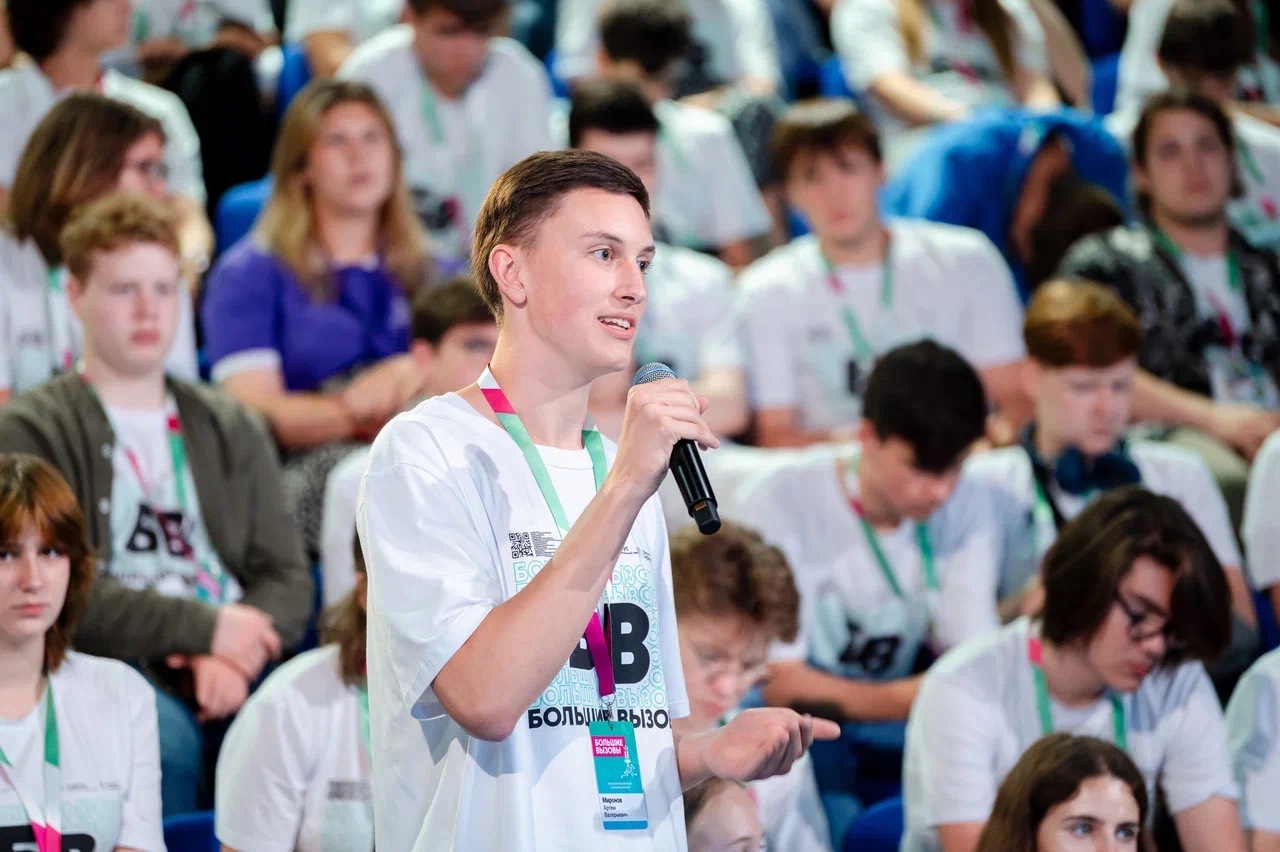 Открытый и прозрачный 
отбор
Конкурс и образовательная программа
Проекты от партнеров программы
5
Проекты и программы для учащихся
Проектные программы
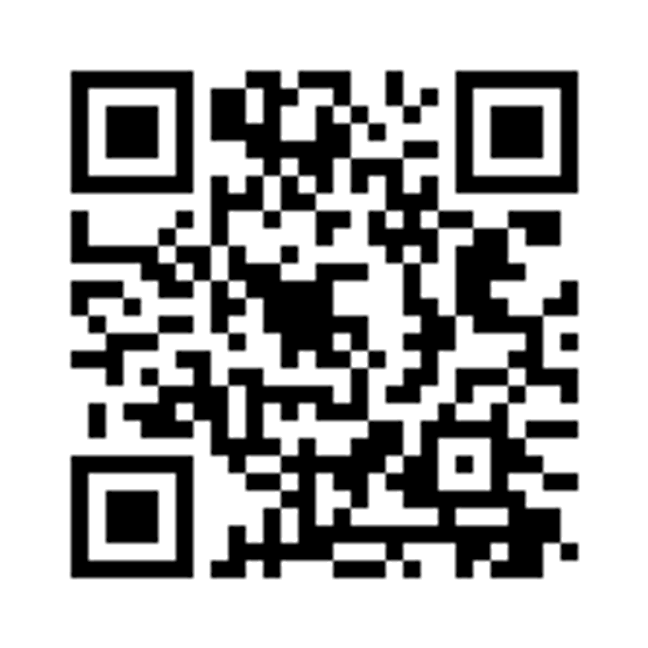 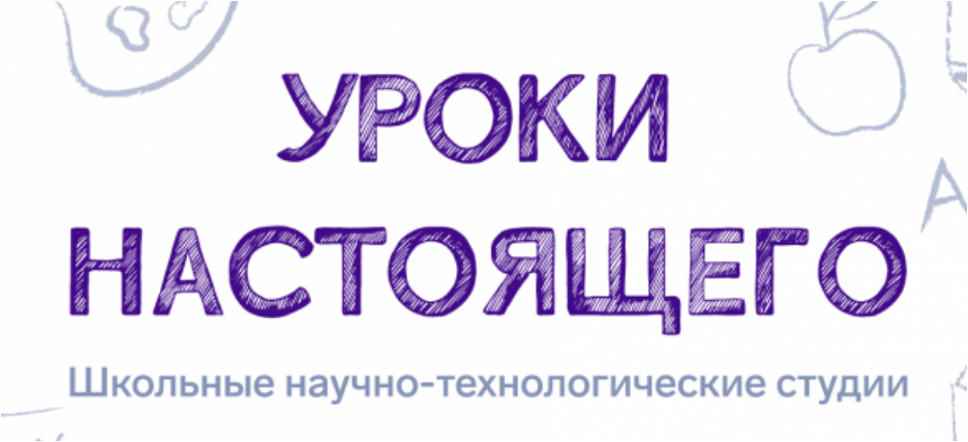 •командная работа
•проект-проба — первое знакомство  с проектной деятельностью
•каждый месяц — новые задачи от партнеров проекта
Цель участия в проекте — выбор области проектной работы
Направлена на выявление и развитие школьников, интересующихся проектной деятельностью
•работа в командах под руководством наставников — 
студентов профильных вузов, педагогов региональных центров, представителей компаний-партнеров
•работа над проектной задачей в течение учебного года
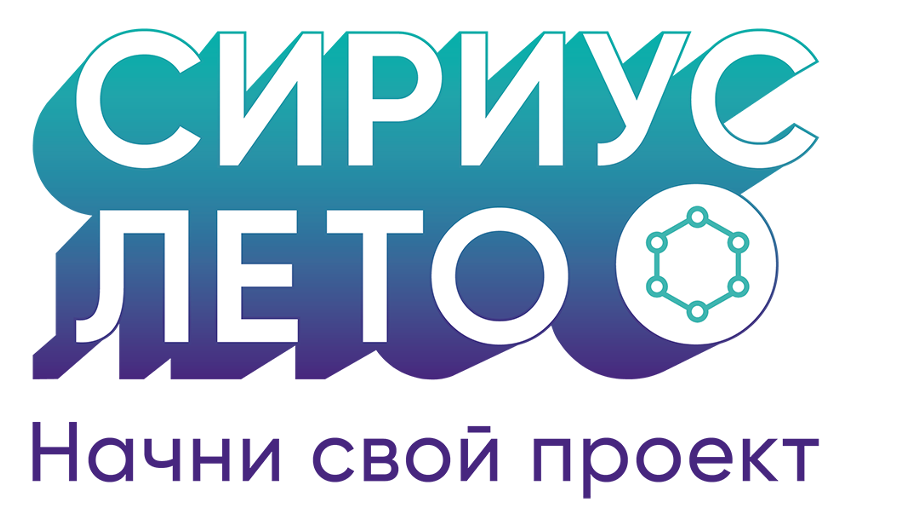 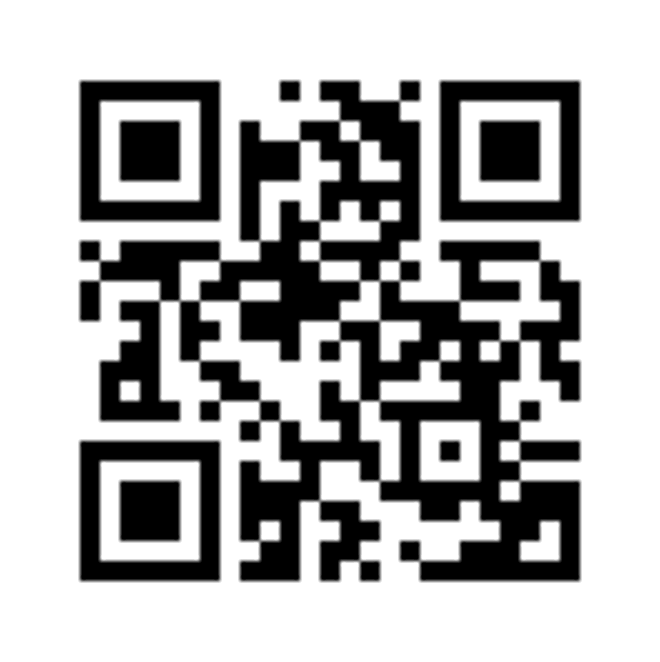 Цель участия — погружение в выбранную проектную область
Направлена на развитие и поддержку школьников, проявляющих интерес к проектной деятельности
6
Проекты и программы для учащихся
Проектные программы
Сириус.ИИ
•работа в командах
•проектные задачи в области искусственного интеллекта
Направлена на развитие и поддержку школьников, проявляющих интерес к проектной деятельности
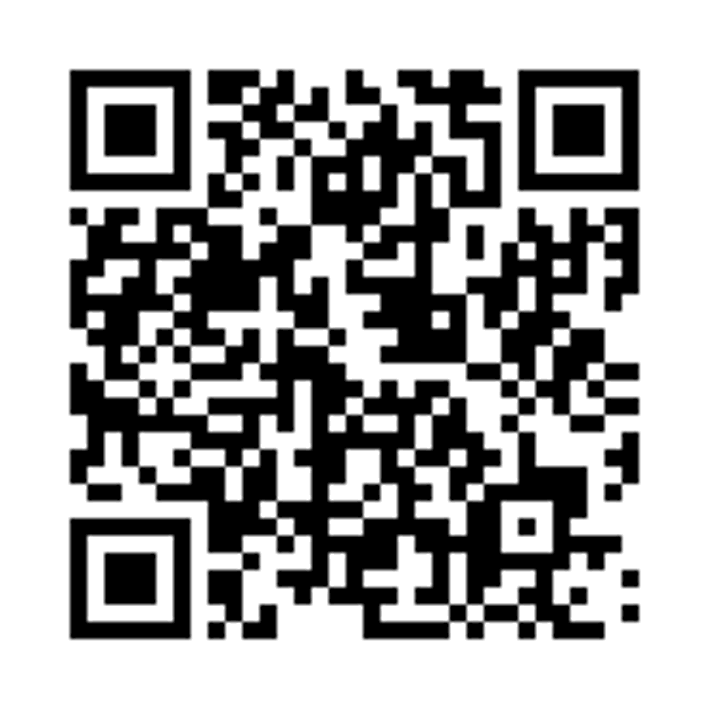 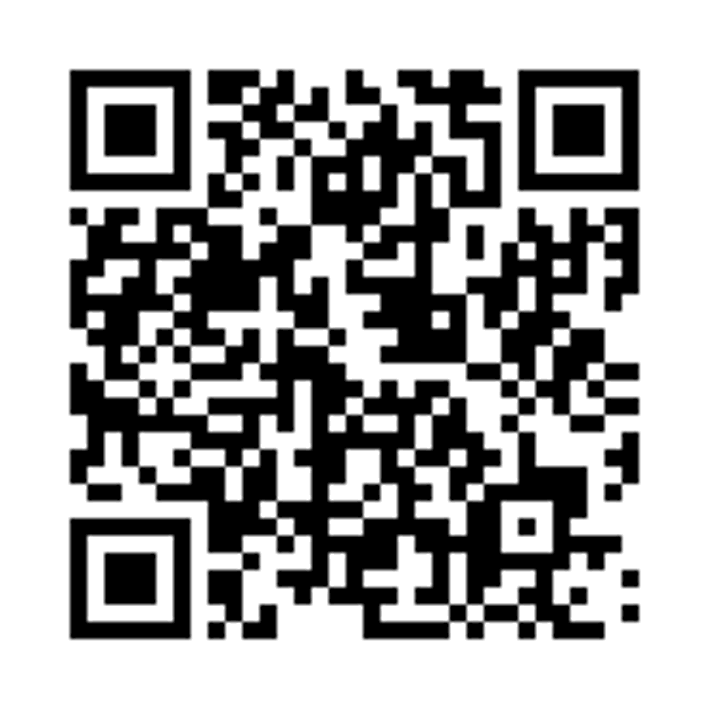 Навигатор по искусственному интеллекту
Программа «Сириус. ИИ»
7
Проекты и программы для учащихся
Всероссийская олимпиада
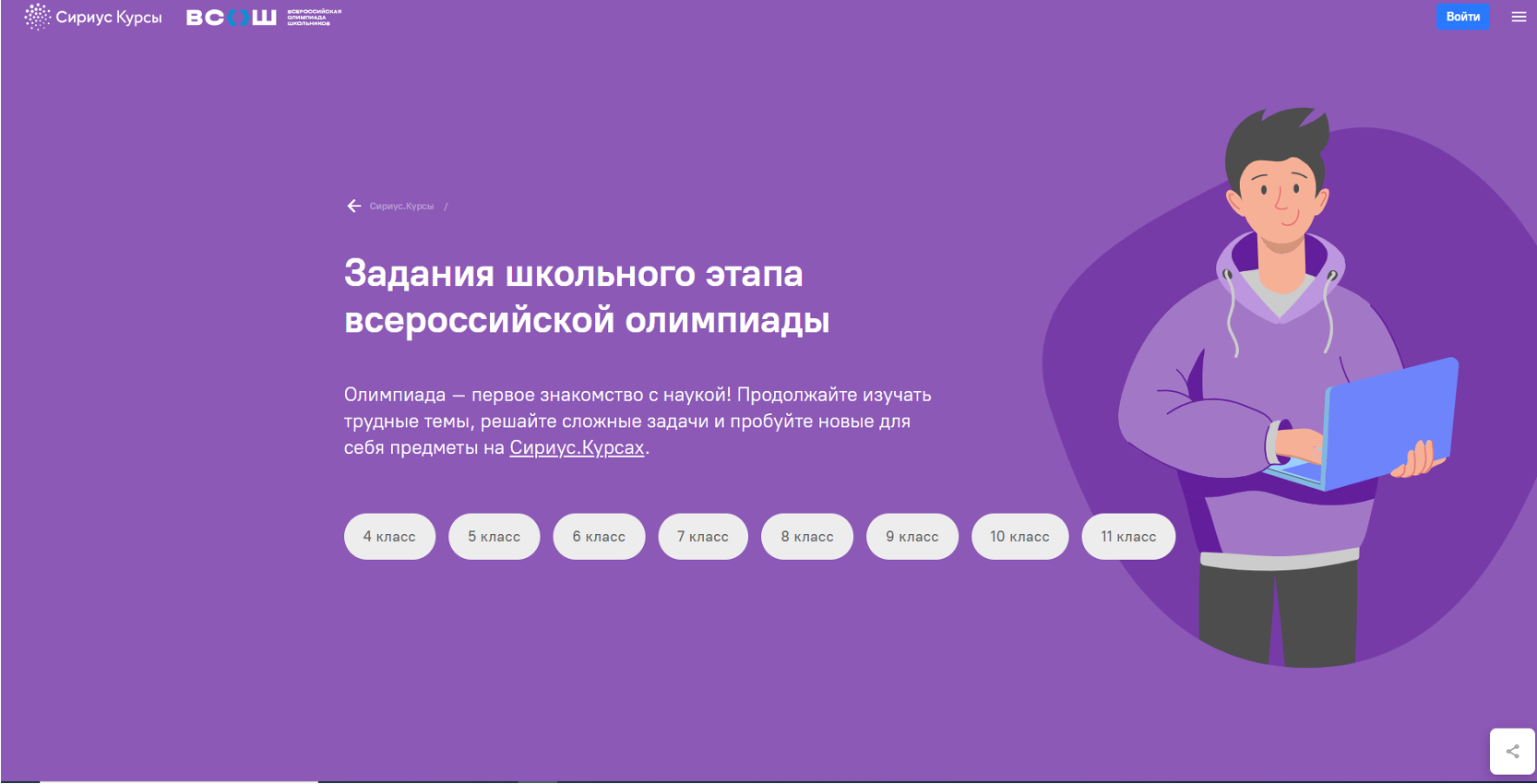 Направлена
на выявление школьников, заинтересованных в изучении предмета
•Математика
•Информатика
•Физика
•Химия
•Биология
•Астрономия
7 300 000 
участников в год
Пригласительный этап: апрель – май (3–10 класс)
Школьный этап: сентябрь – октябрь (4–11 класс)
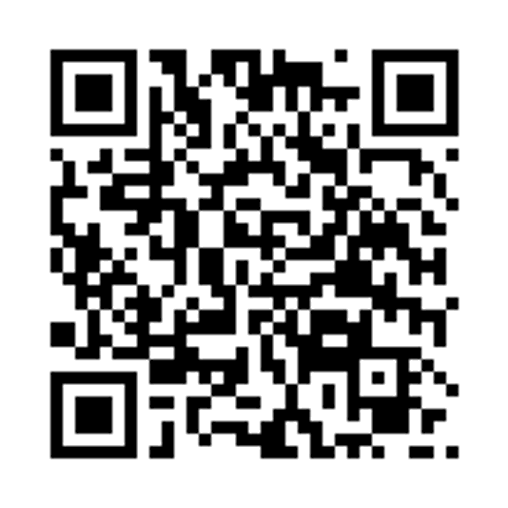 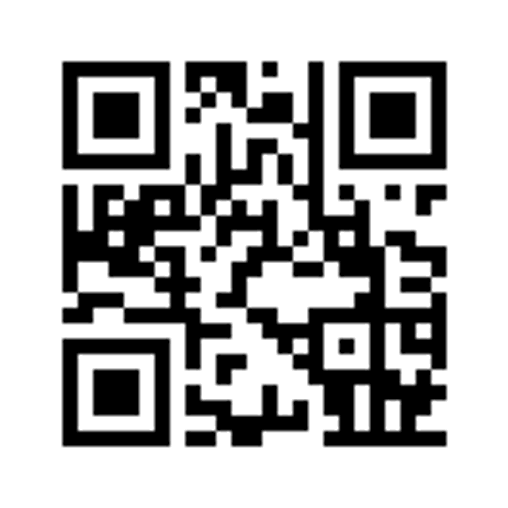 Тренажер с заданиями и разборами олимпиад прошлых лет на платформе
Сириус. Курсы
Пригласительный этап Всероссийской олимпиады школьников
8
Проекты и программы для учащихся
Сириус.Курсы
дополнительное образование по естественно-научным дисциплинам
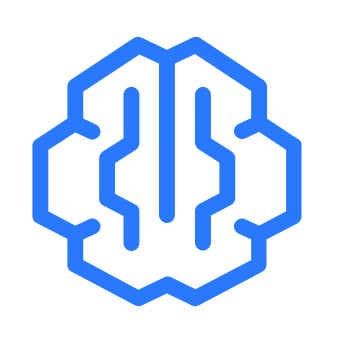 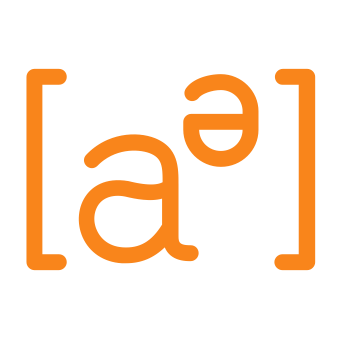 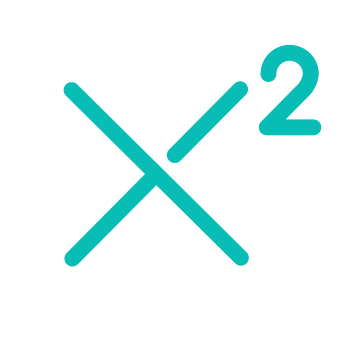 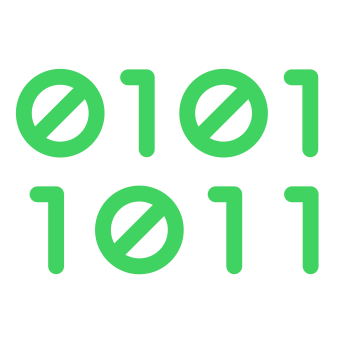 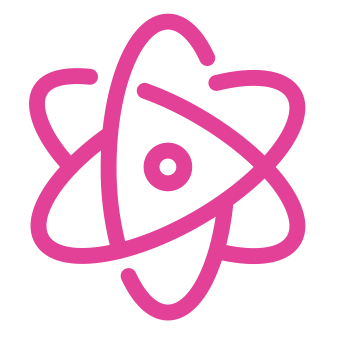 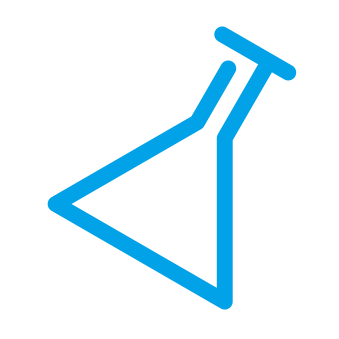 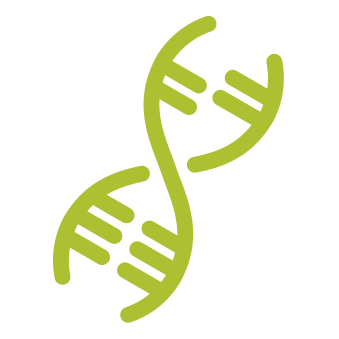 ИСКУССТВЕННЫЙ ИНТЕЛЛЕКТ
БИОЛОГИЯ
ХИМИЯ
МАТЕМАТИКА
ИНФОРМАТИКА
ФИЗИКА
ЛИНГВИСТИКА
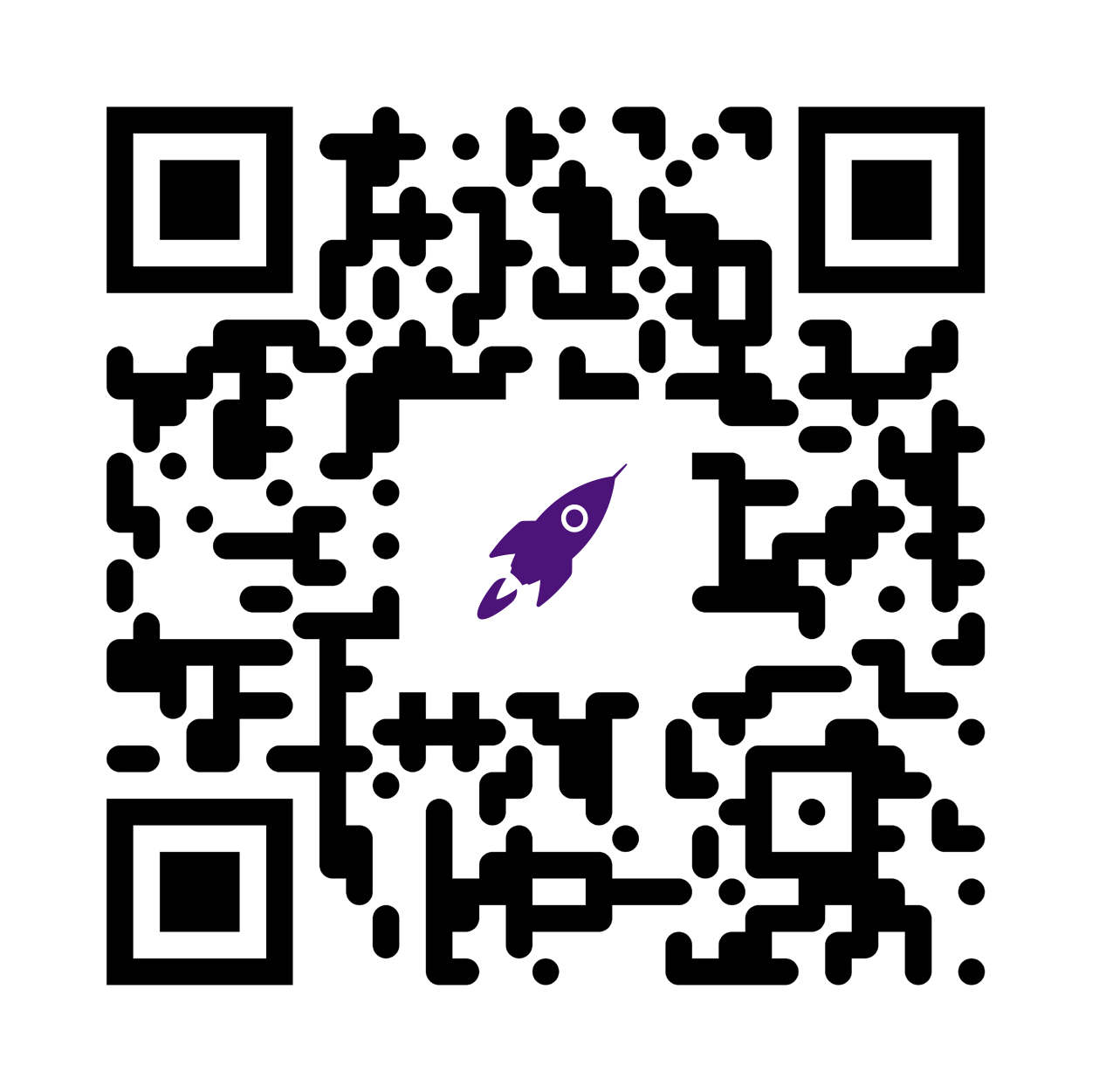 Аудитория —  школьники, учителя и все желающие

Авторы и методисты —  лучшие преподаватели школ и вузов, наставники победителей и призёров всероссийских и международных олимпиад, учёные и популяризаторы науки

Все курсы бесплатные
9
Проекты и программы для учащихся
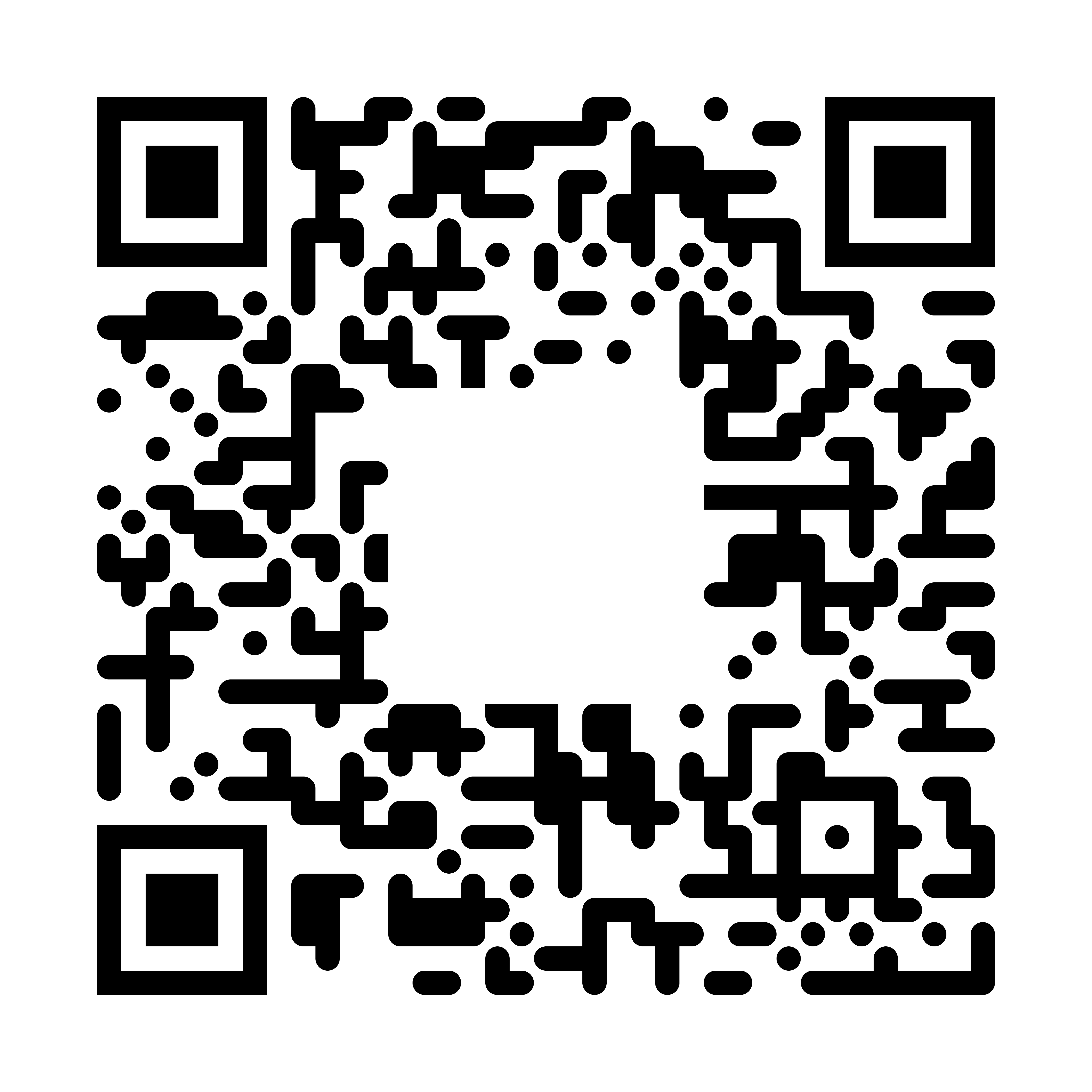 Календарь курсов
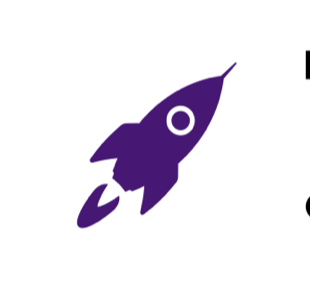 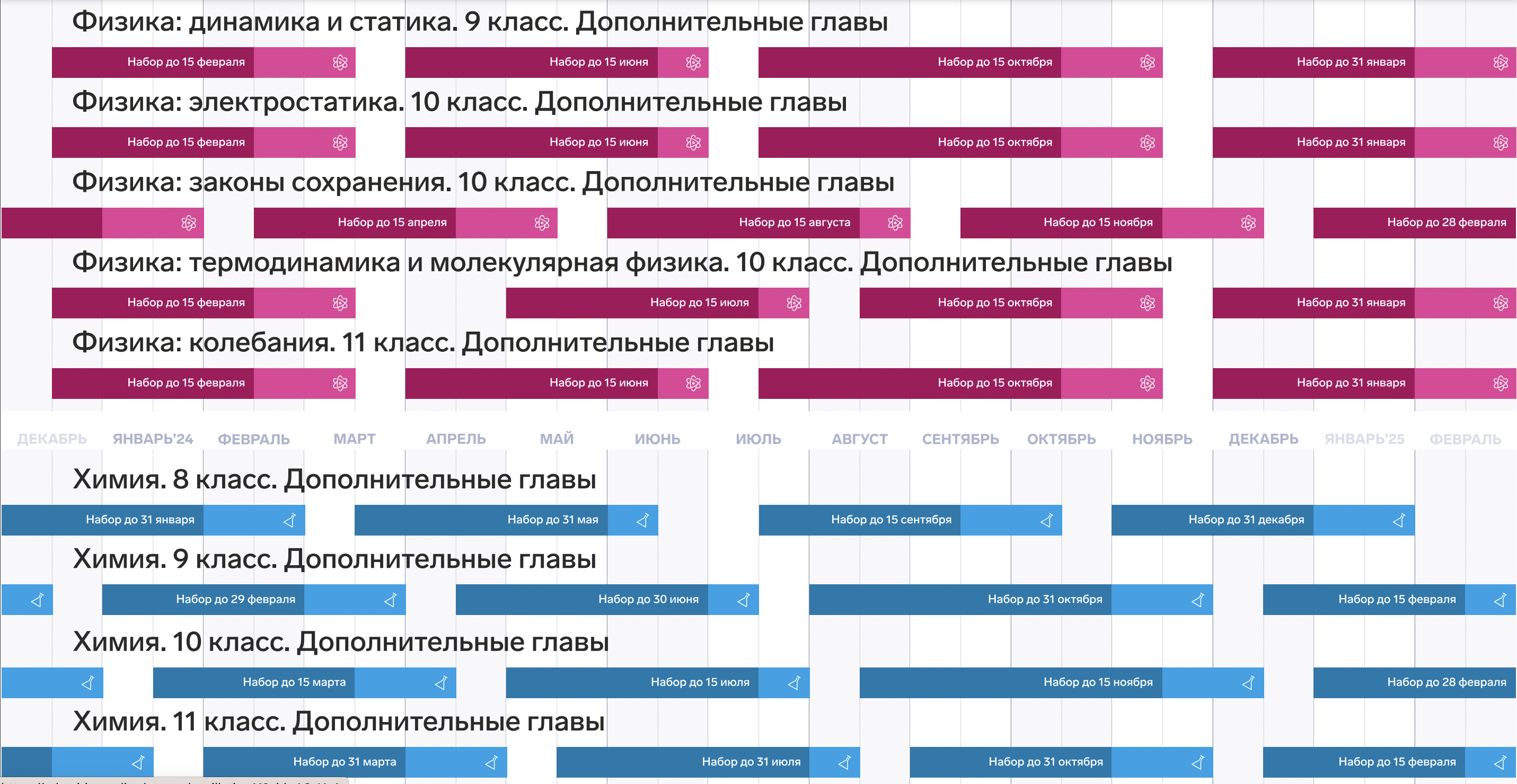 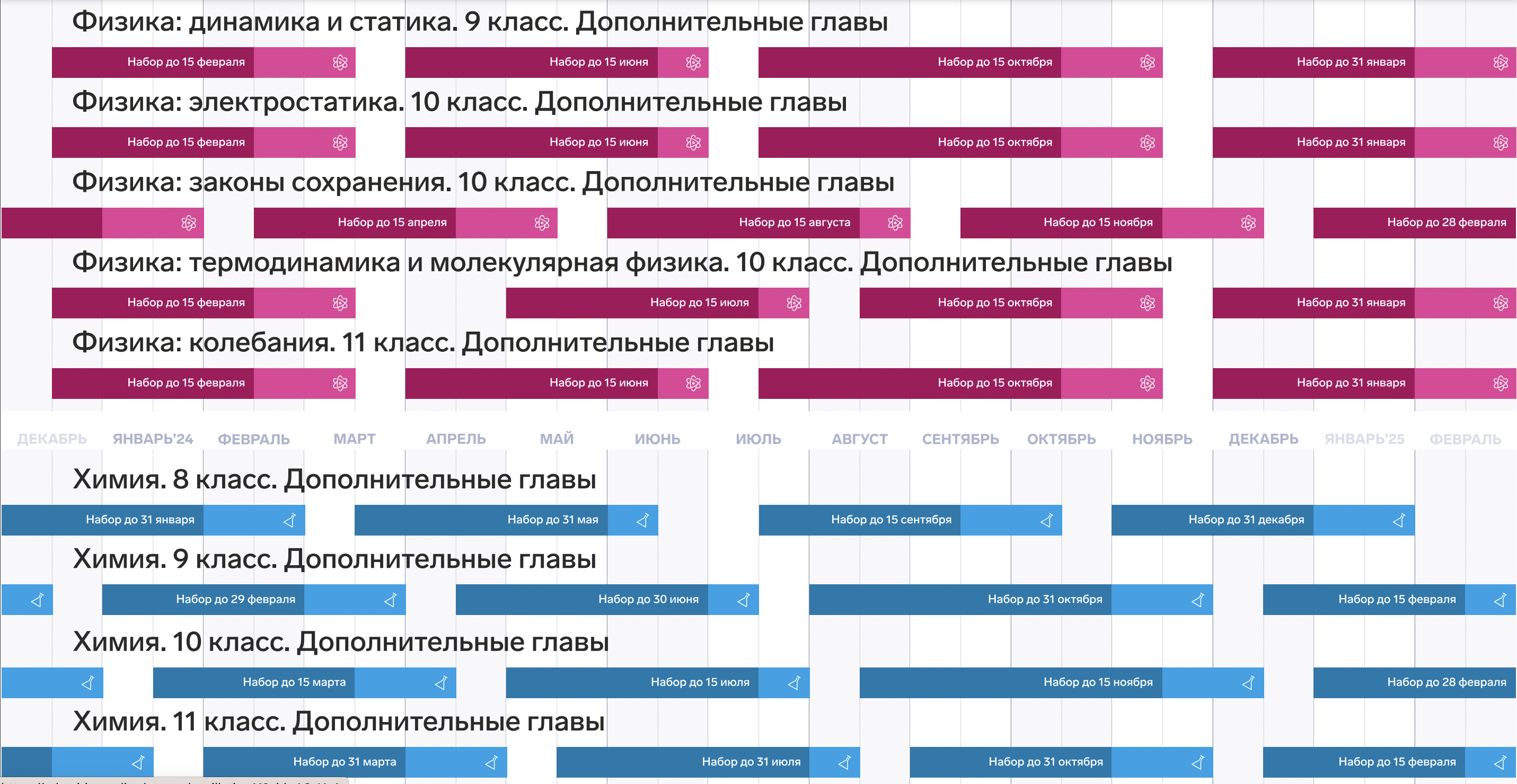 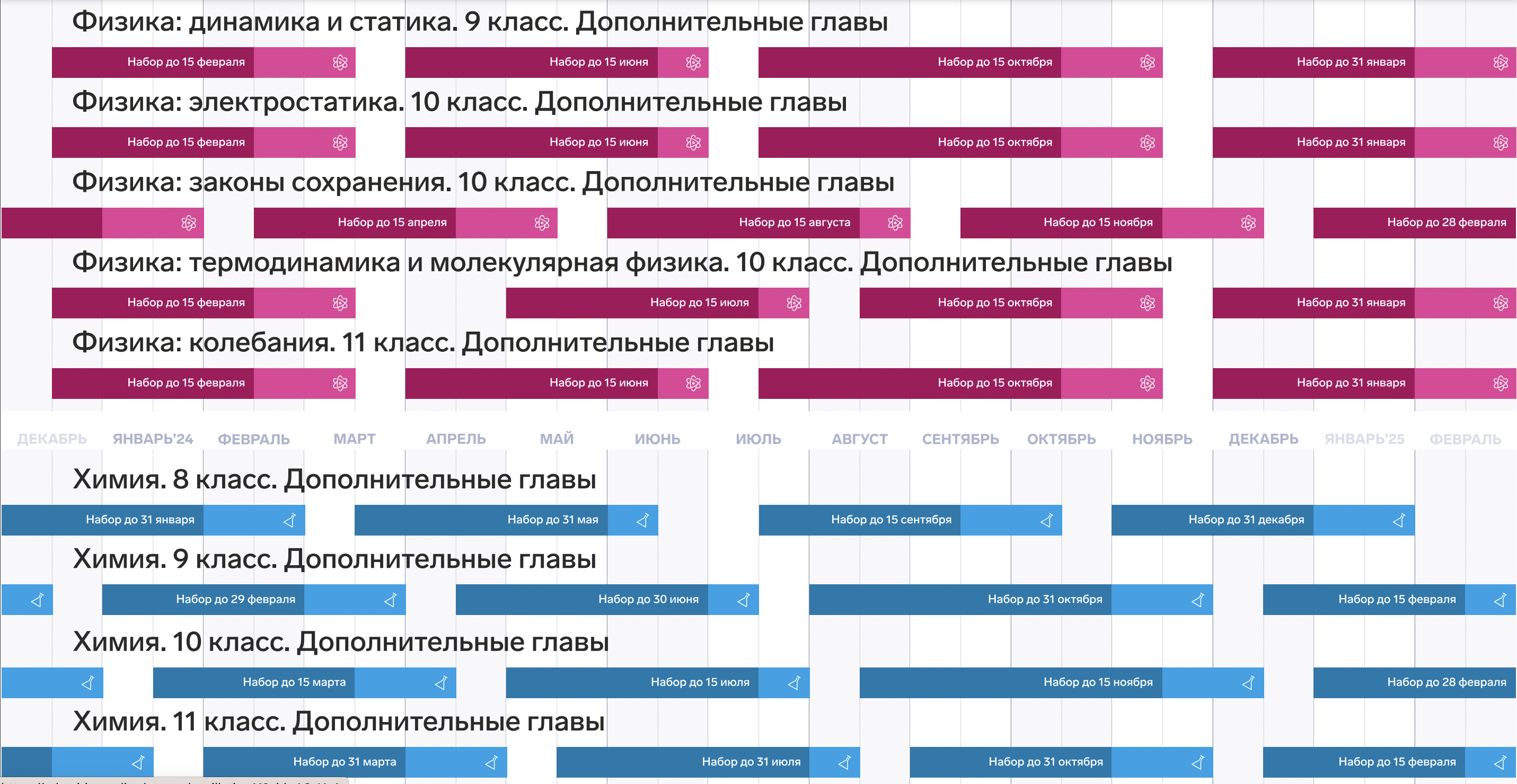 370 000
17 700 000
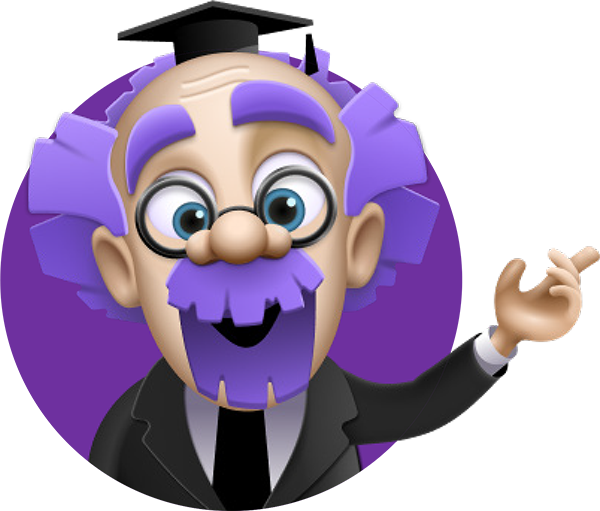 учеников
решено упражнений
10
Проекты и программы для учащихся
Проект "Школы — Ассоциированные партнёры «Сириуса»"
Развитие Проекта
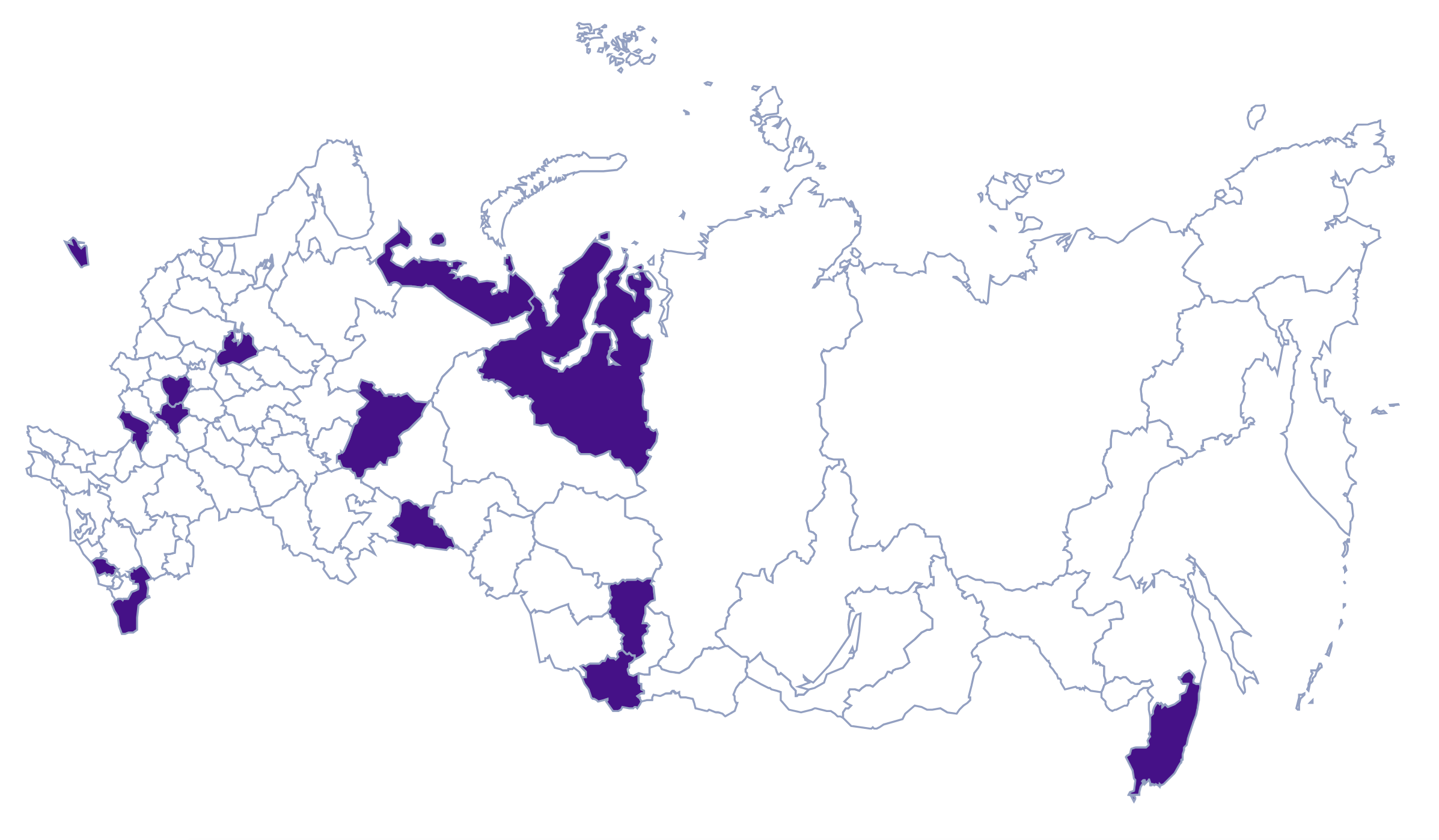 38 школ 
из 14 регионов
Более 200 школ из 44 регионов
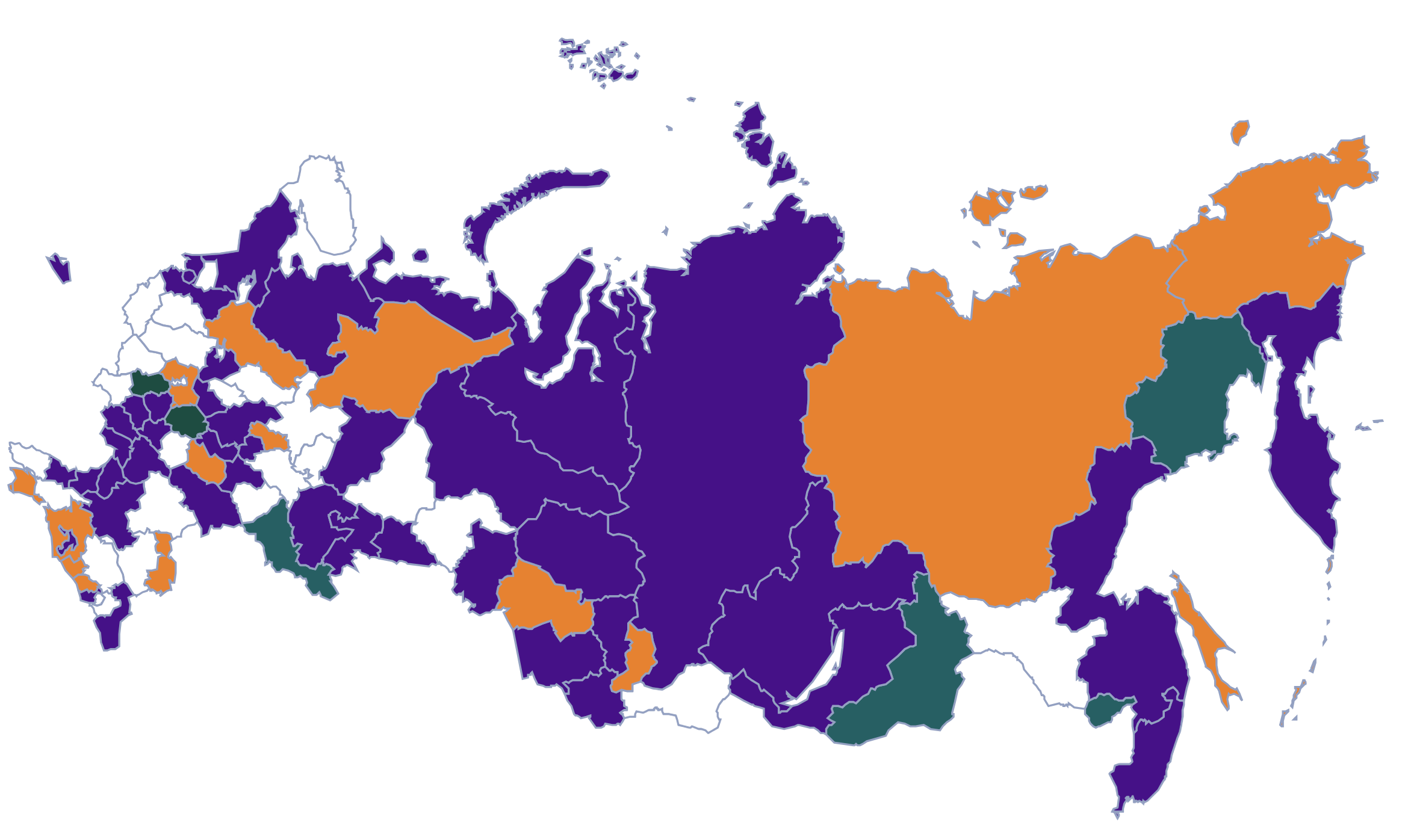 2023–2024гг
2024–2025гг
12
12
О Проекте
Миссия и цель
Миссия: воспитание научно-технических кадров для региональной экономики.
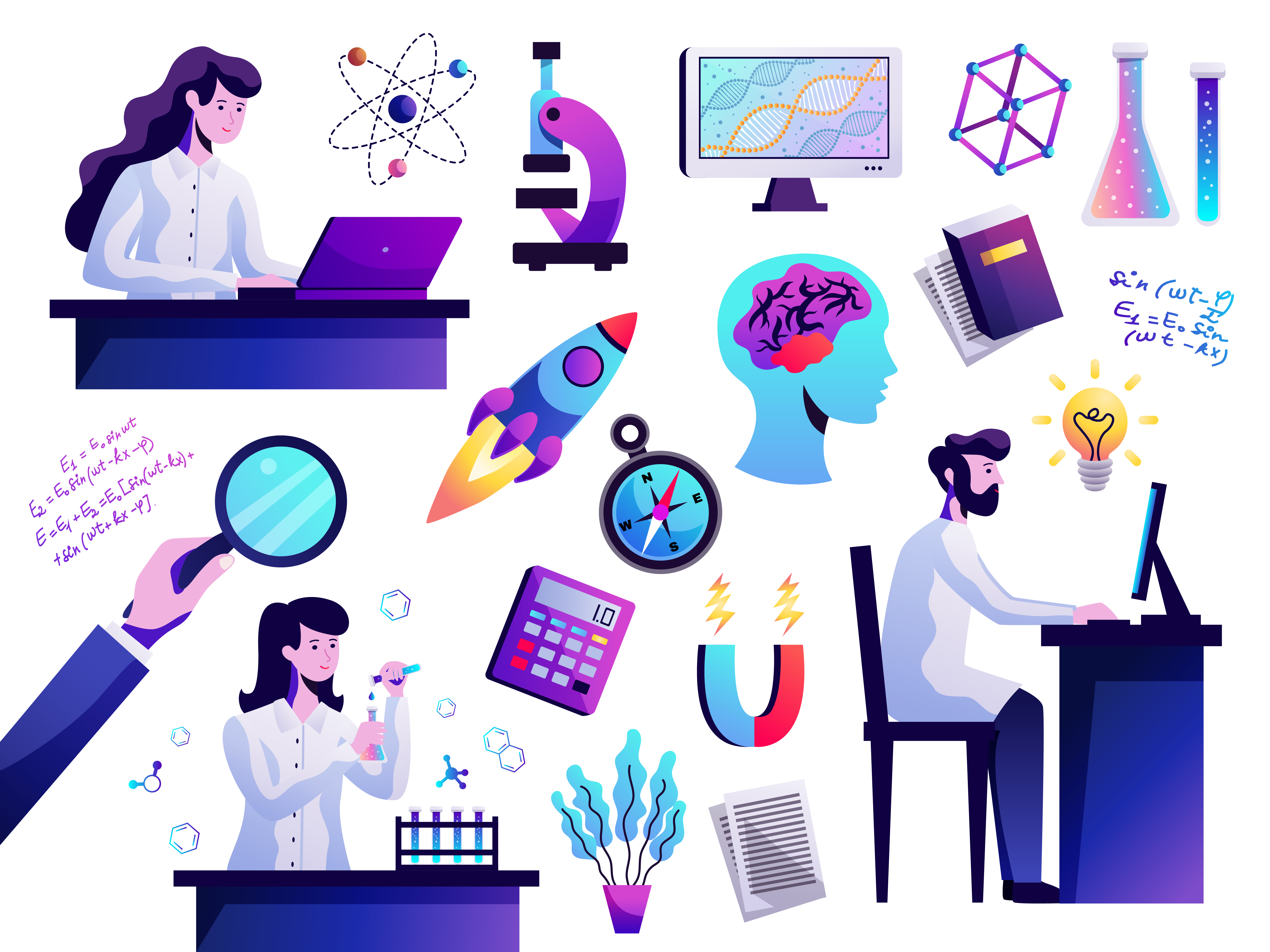 Цель: создание сети ведущих образовательных организаций, реализующих системное углубленное естественно-научное и техническое образование.
13
О Проекте
Интеграция школьников в систему развития таланта региона
Интеграция основного и дополнительного образования в  школе
Проектное обучение совместно с вузами, индустриальными партнёрами и региональными центрами
Углублённое изучение математики, физики, информатики, химии и биологии
Модель школы Проекта
Создание и поддержание благоприятного школьного климата
14
О Проекте
Интеграция проектного обучения
Продукт
Диагностики школьников
Обучение педагогов и школьных команд
Методическое сопровождение
основного образования
15
О Проекте
Траектория для ученика
16
О Проекте
5-6 классы
Программы внеурочной деятельности:
Математика (включает пропедевтику курсов физики и информатики);
Наглядная геометрия;
Естествознание (в двух вариантах — пропедевтика курса физики, курсов химии и биологии);
Scratch (развитие базовых навыков программирования).
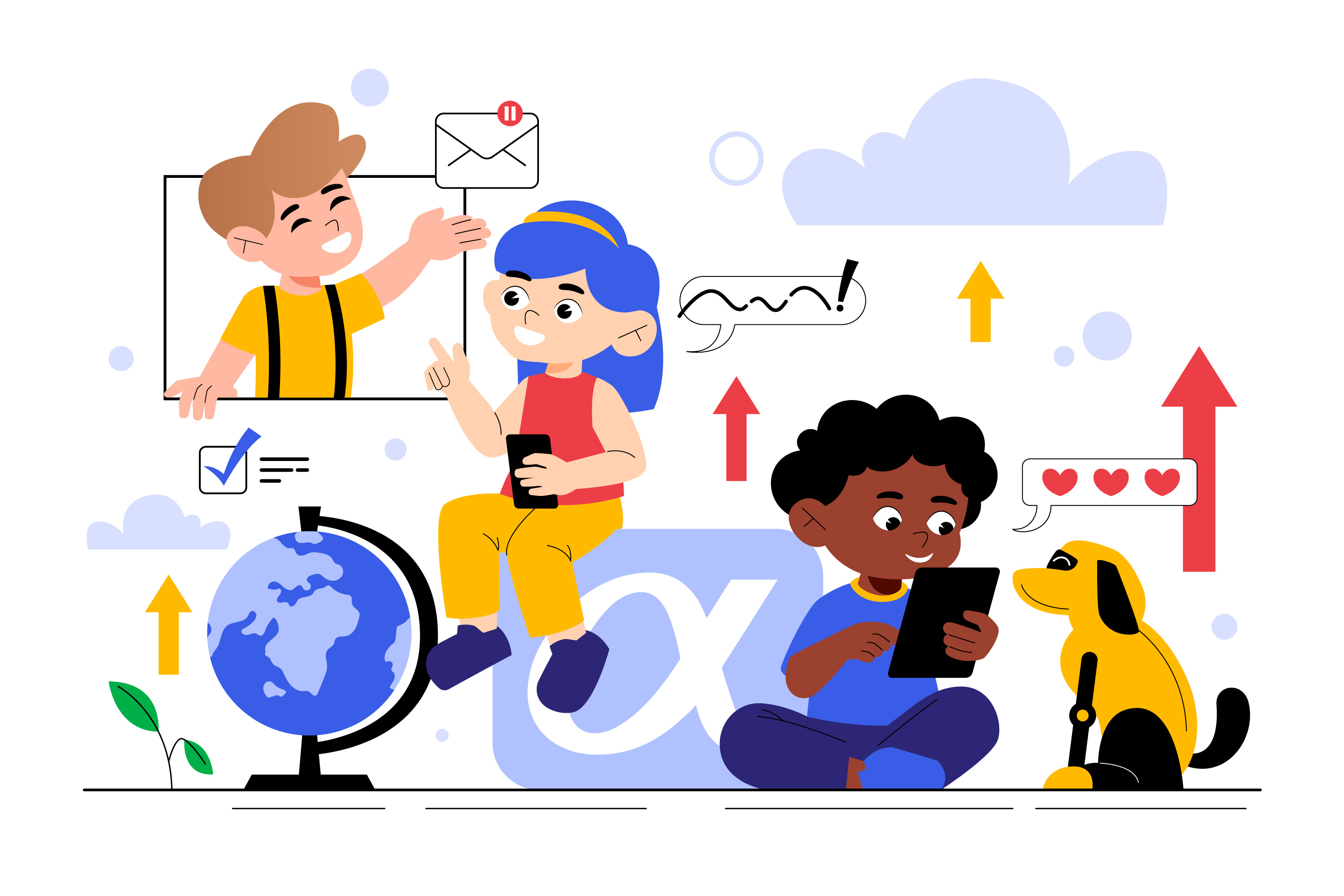 17
О Проекте
Классы Проекта
Новые классы (с 2024—2025 учебного года):
7 класс (физика+математика+информатика)
7 класс (химия+биология+математика)
7 класс (химия+биология)
10 класс (физика+математика)
10 класс (информатика+математика)
10 класс (физика+информатика+математика)
10 класс (химия+биология+математика)
10 класс (химия+биология)
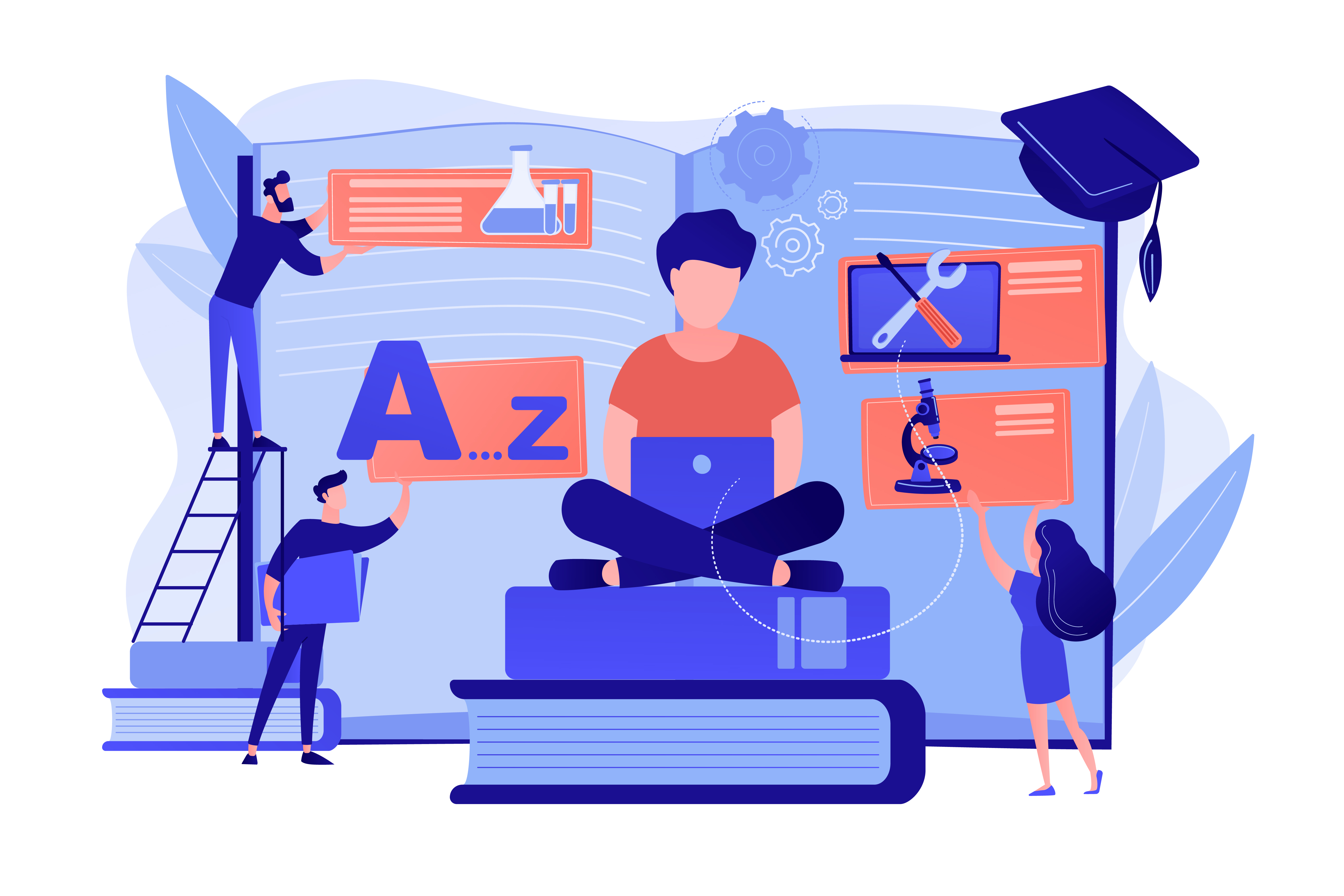 Классы, продолжающие обучение (с 2023—2024 учебного года):
8 класс (физика+информатика+математика)
11 класс (физика+математика)
11 класс (информатика+математика)
11 класс (физика+информатика+математика)
18
О Проекте
Методическое сопровождение
Учебно–методические материалы
Учебные материалы
Методические материалы к уроку для учителя
Учебные материалы + учебно–методический комплект
Презентация к уроку
Раздаточный материал (упражнения и задачи, самостоятельные работы, тестовые материалы и т. п.)
20
Методическое сопровождение
Материалы на платформе «Сириус.Школы»
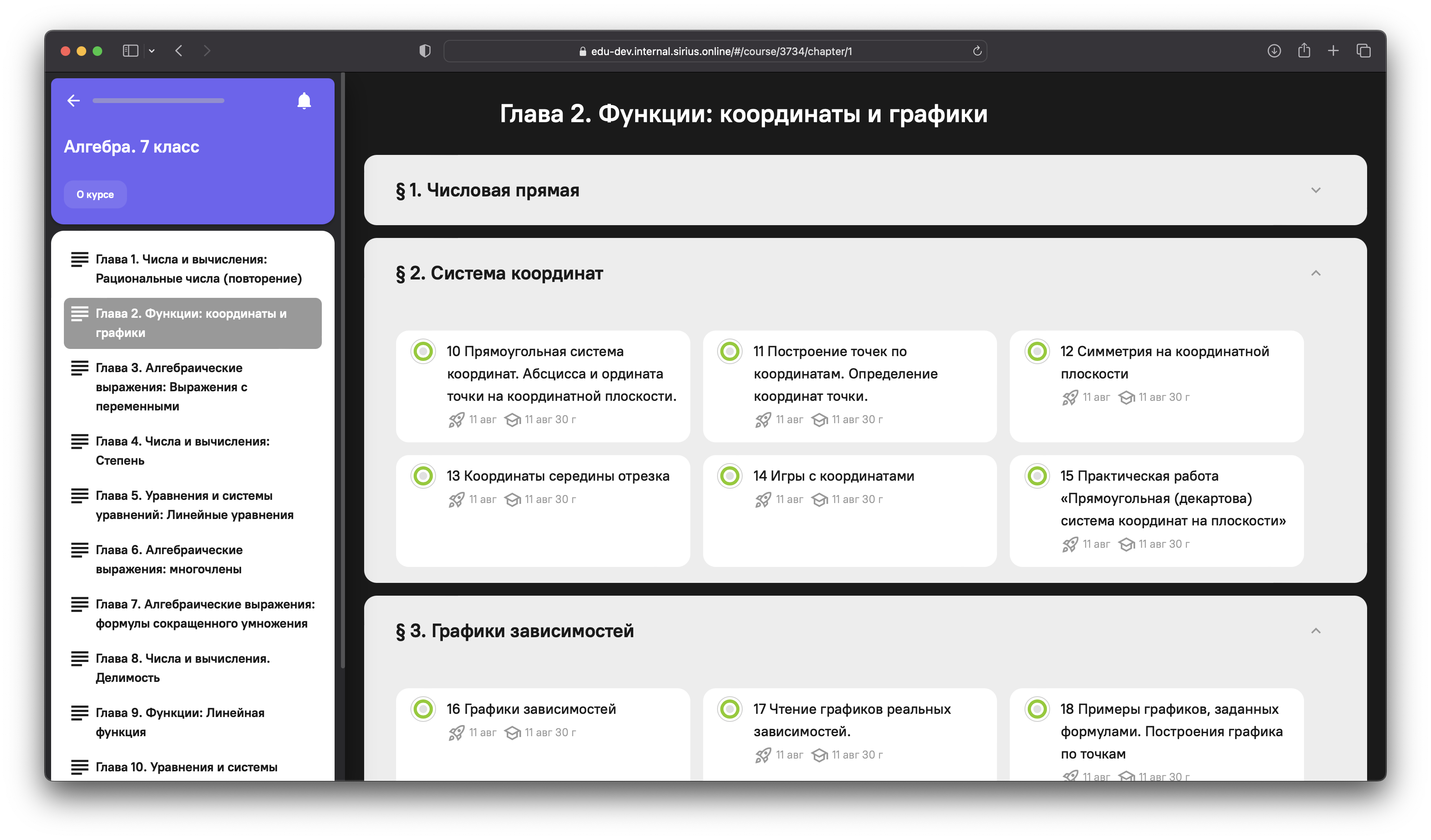 21
Методическое сопровождение
Диагностики школьников
Прогресс учеников
Вступительная диагностика
Результаты контрольных работ
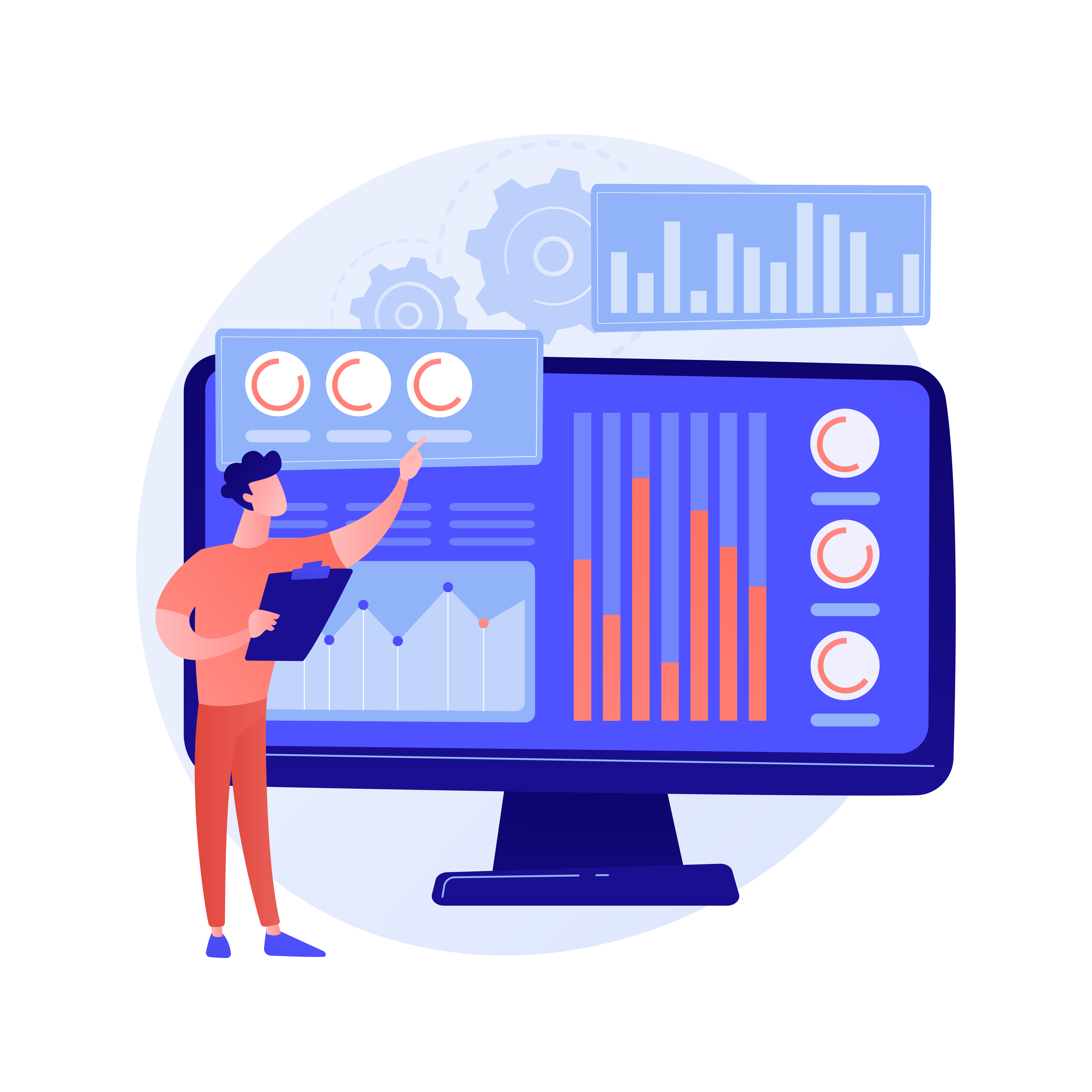 Результаты диагностик, проводимых Фондом(2 раза в год)
Портфолио ученика в Проекте
Результаты мероприятий Проекта
23
Методическое сопровождение
Диагностические работы
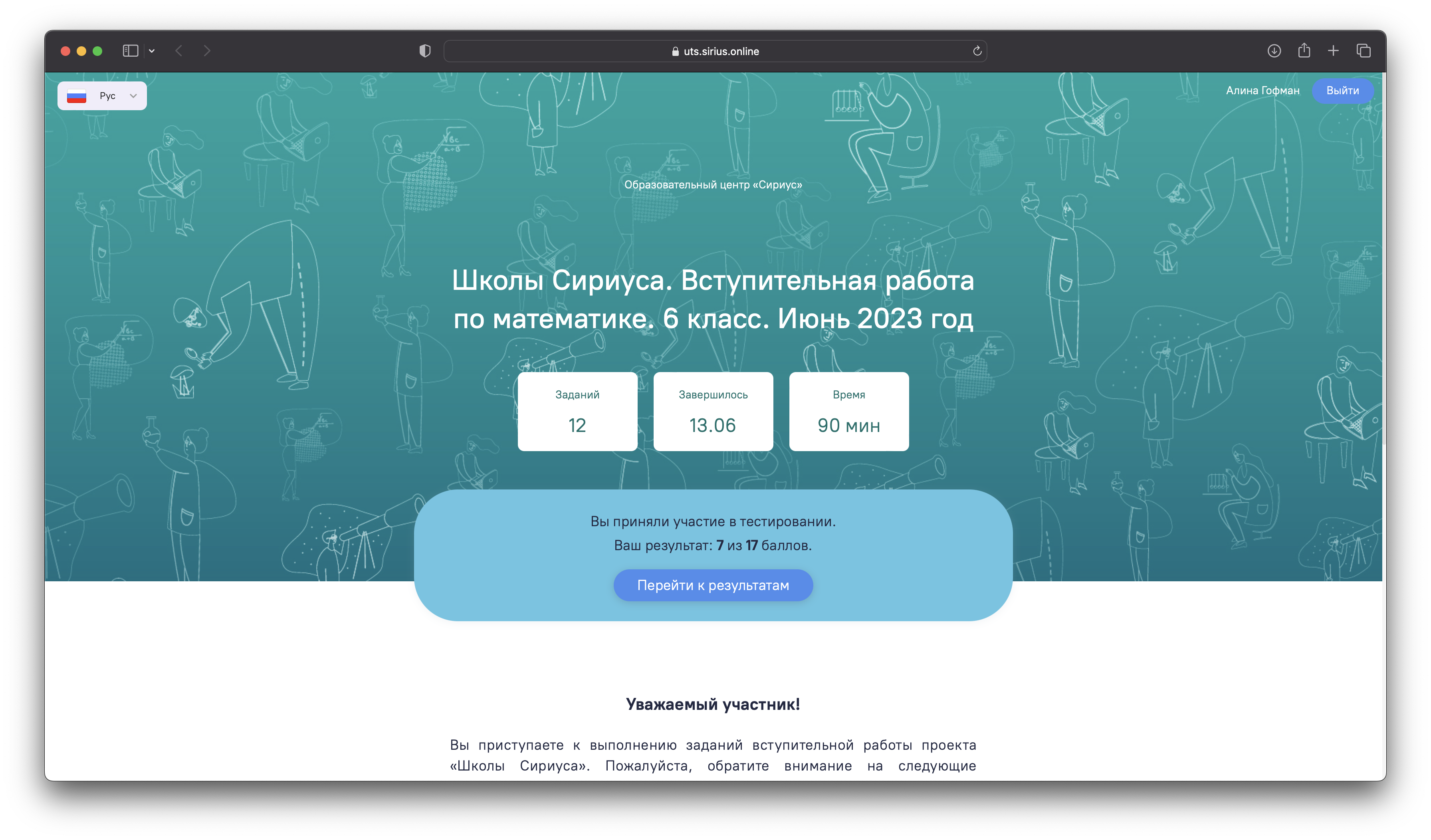 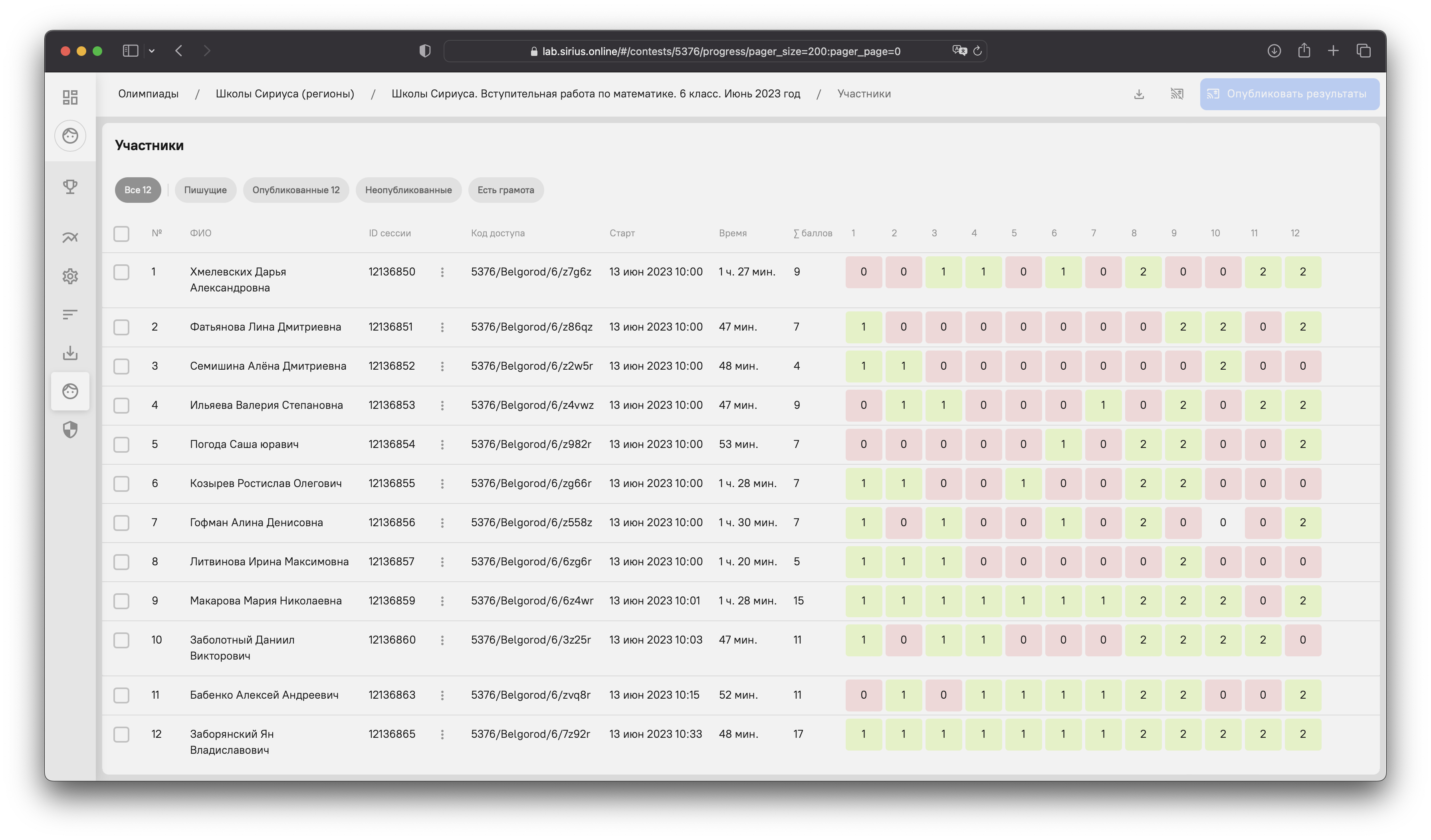 24
Диагностические работы
Отбор в классы Проекта
В 7 (Ф + М + И) — по результатам диагностики по математике;
В 7 (Х + Б + М) — по результатам диагностики по биологии и математике;
В 7 (Х+Б) — по результатам диагностики по биологии;
В 10-ые классы — по результатам ОГЭ или отборочной диагностической работы.
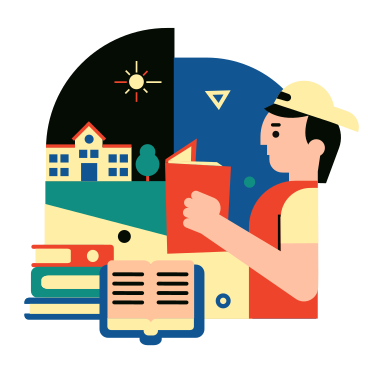 25
Диагностические работы
Пригласительная работа
Для набора в будущие классы 2—5 декабря 2024г:
В 6-ом классе три типа работ:
Математика
Биология
Математика+биология
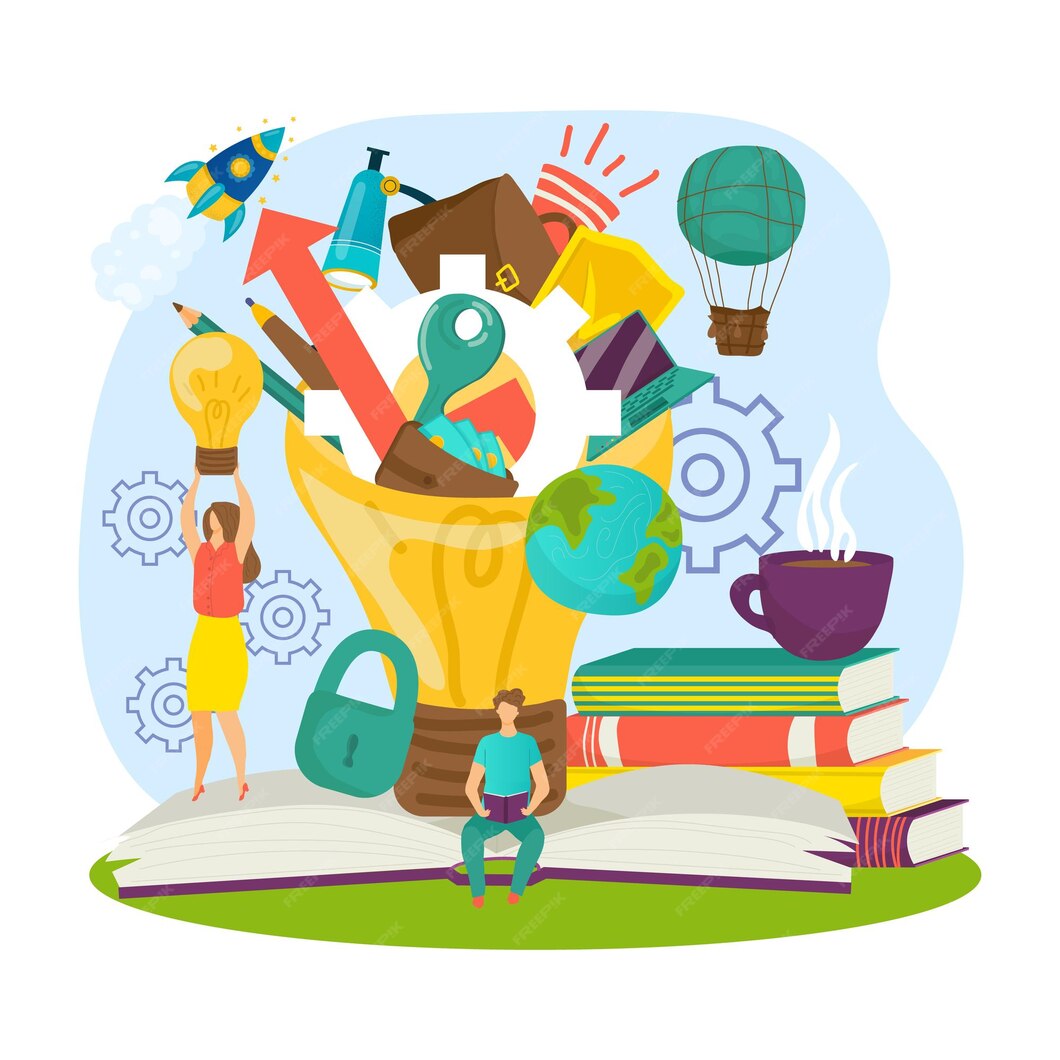 26
Пригласительная работа
Проектно–исследовательская деятельность
Проектная деятельность
Все обучающиеся классов Проекта участвуют в проектной деятельности.
Для 7 – 9 классов мы предлагаем начать проектную деятельность с исследовательских работ, а также с участия в проектных программах Сириуса.
Для 10 — 11 классов приоритетной является проектная деятельность на базе ведущих региональных предприятий производственной отрасли и информационной сферы, высших учебных заведений.
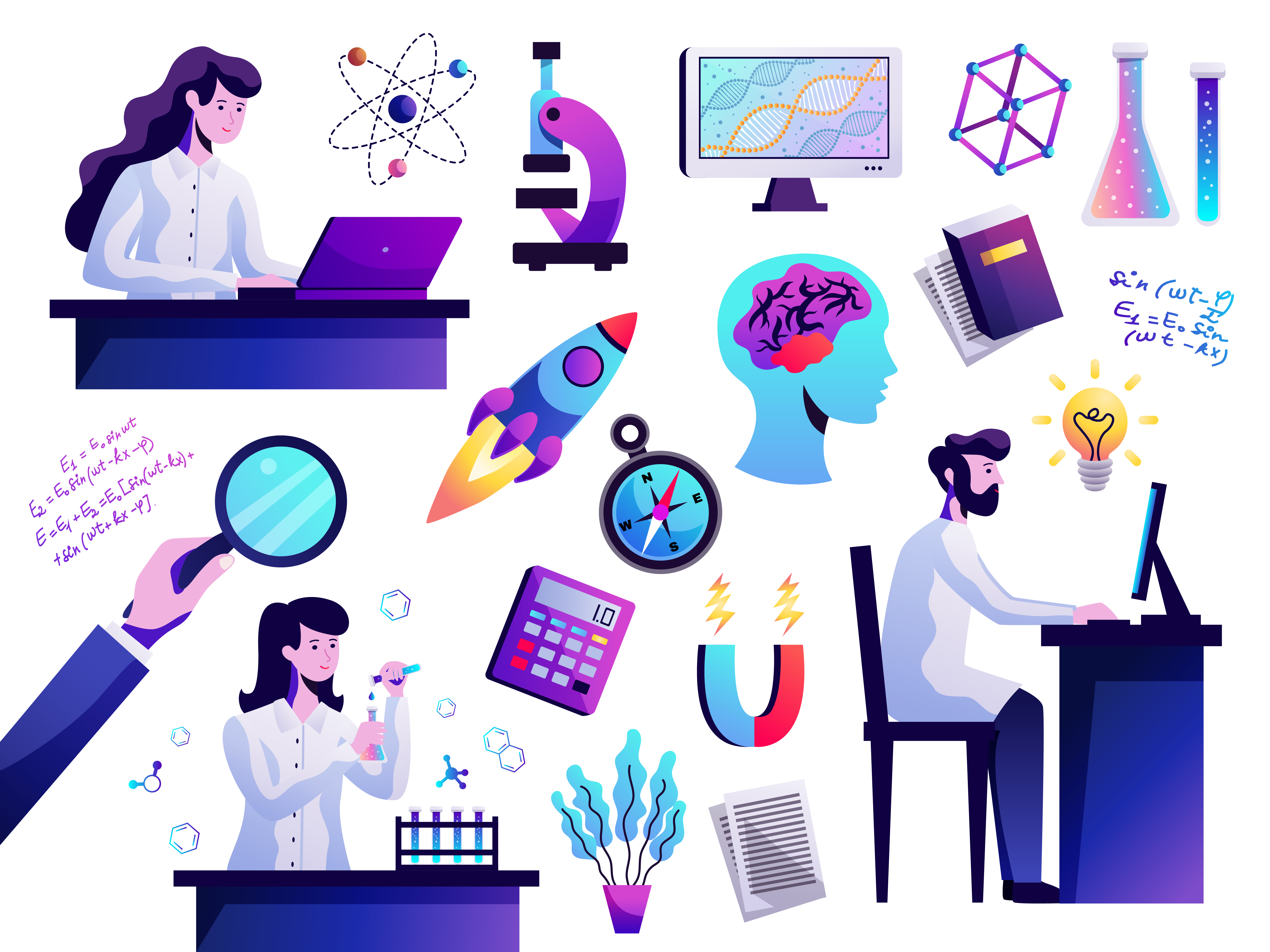 28
Мероприятия Проекта
Проектная деятельность
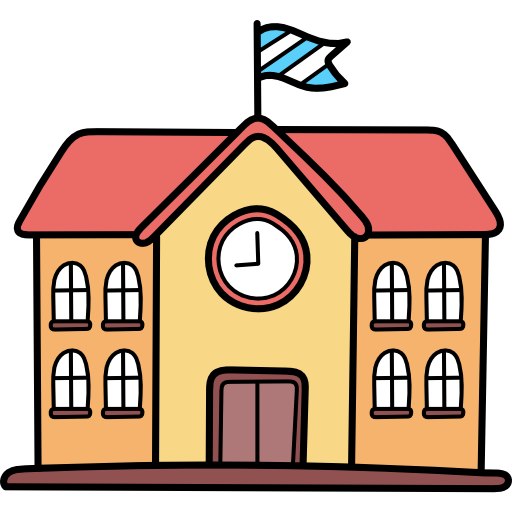 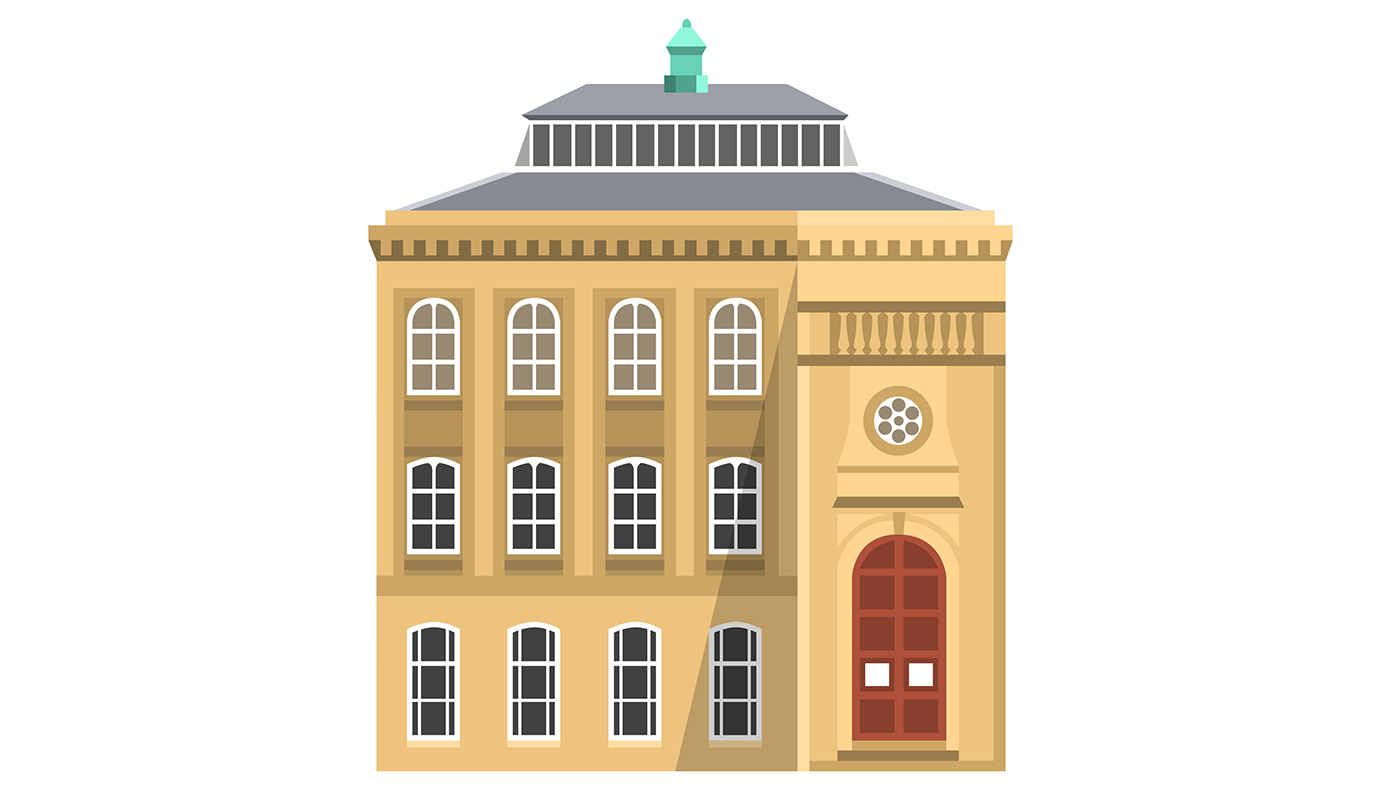 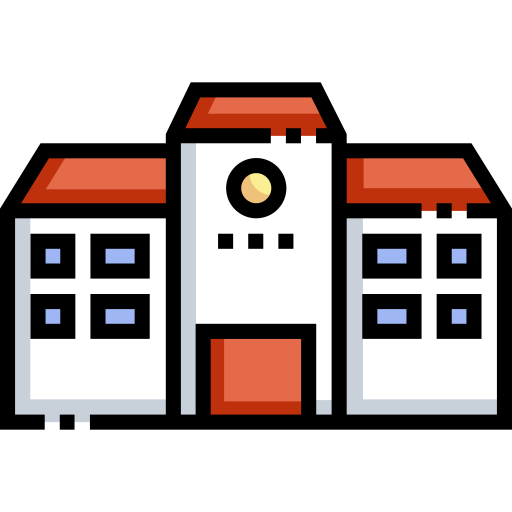 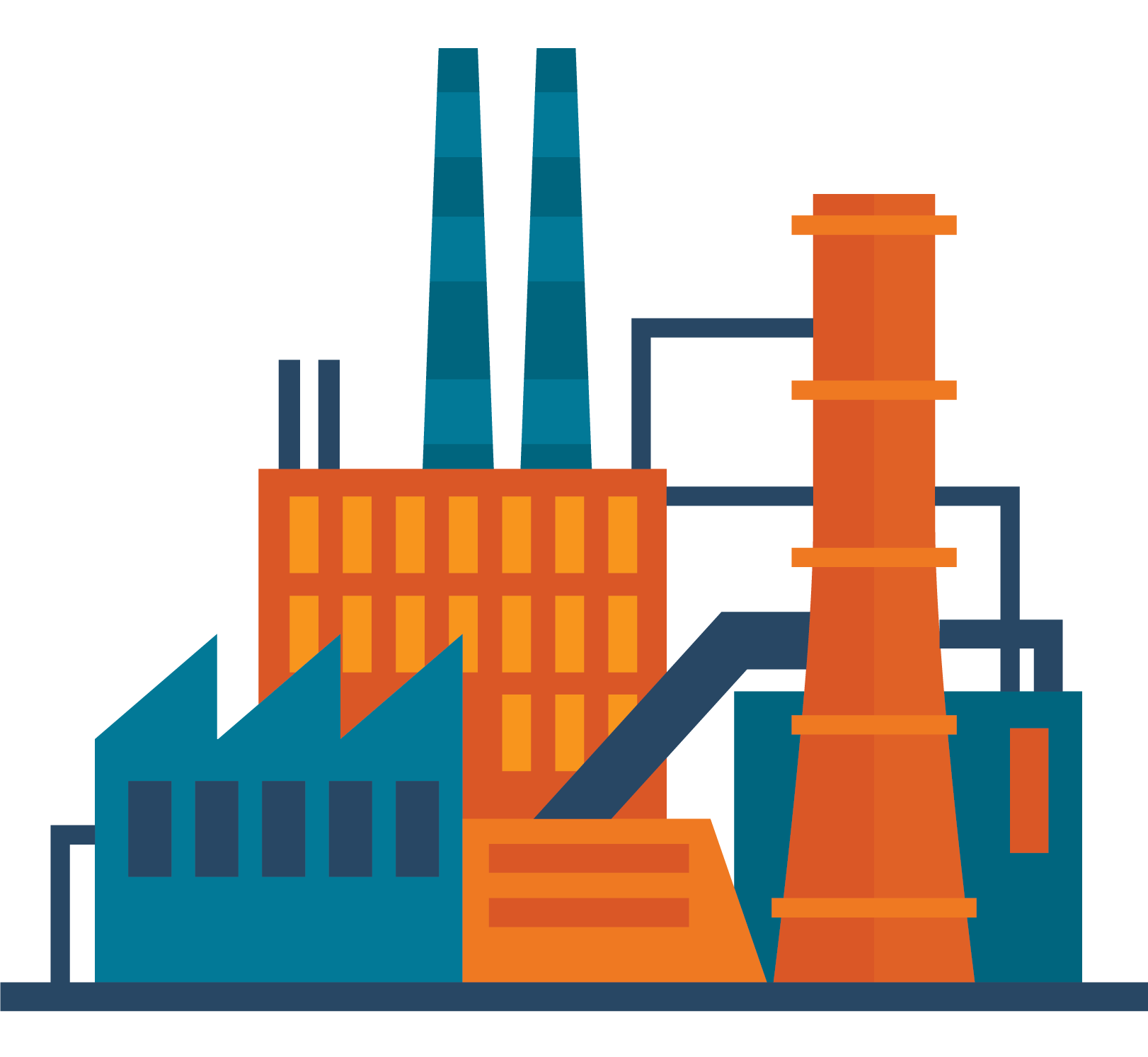 Индустриальный партнёр
Вуз
Региональный центр
Школа
29
Мероприятия Проекта
Мероприятия Проекта
Конкурс проектных работ
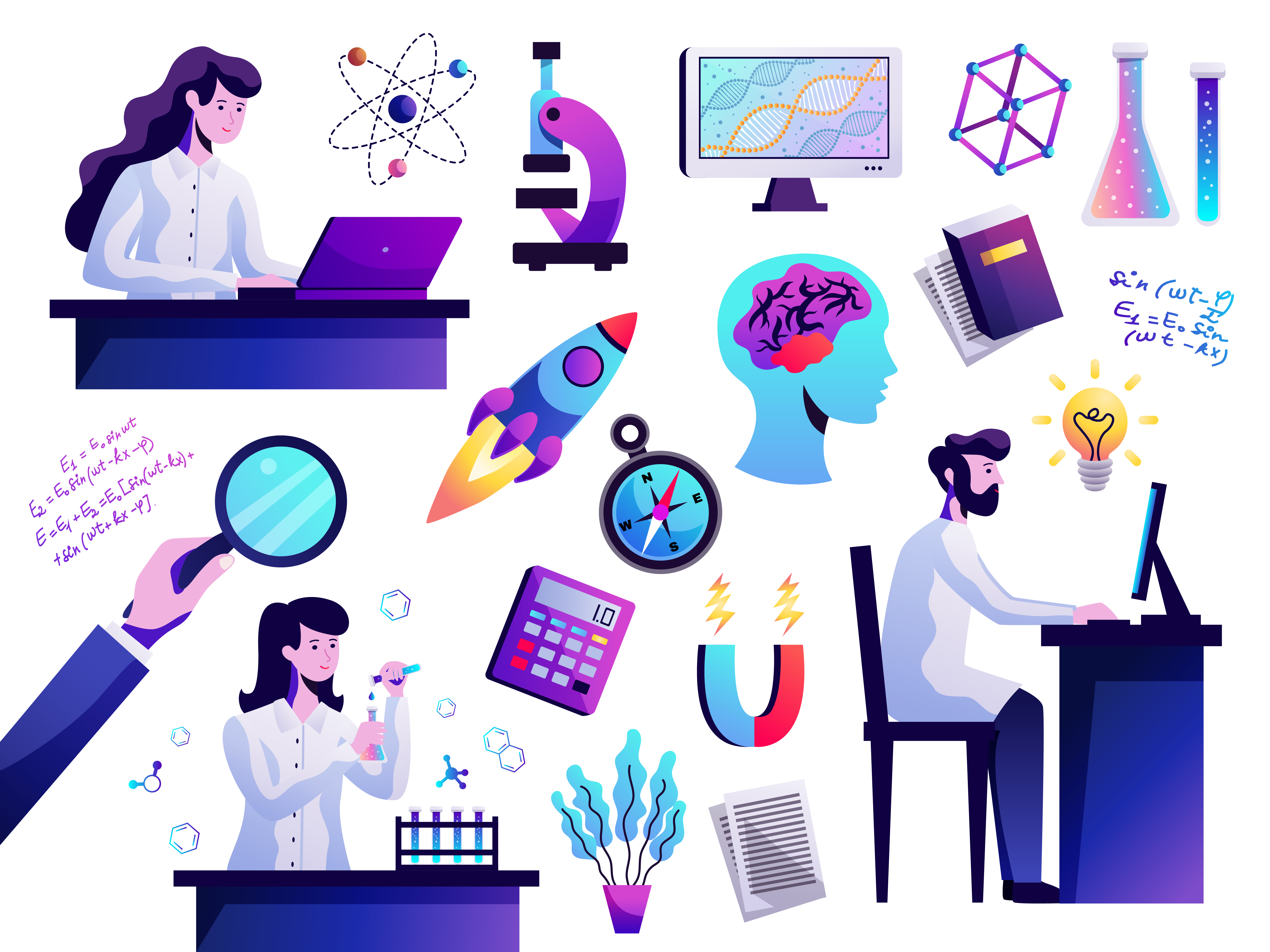 Предзащита 
в школе:
до 30 марта 2025 г.
Конкурс 
в регионе: 
7–13 апреля 2025 г.
31
Мероприятия Проекта
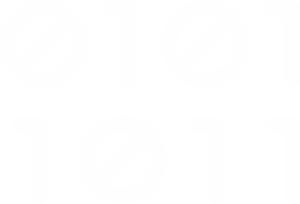 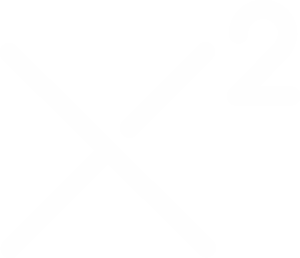 Математика
Информатика
Интеллектуальный марафон
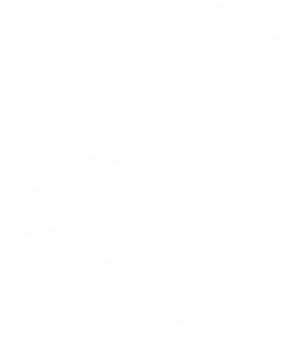 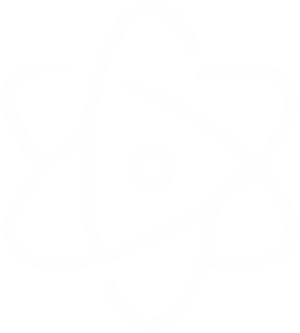 15-16	марта 2025 года
Физика
Астрономия
Биология
Химия
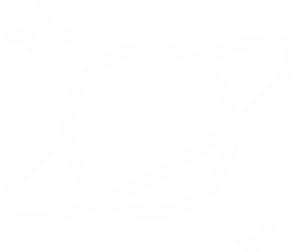 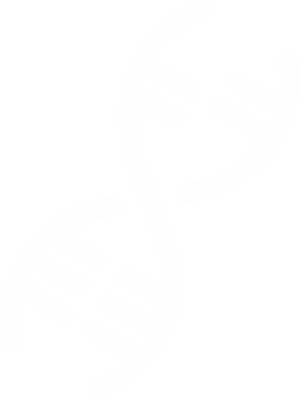 32
Мероприятия Проекта
Спасибо за внимание!